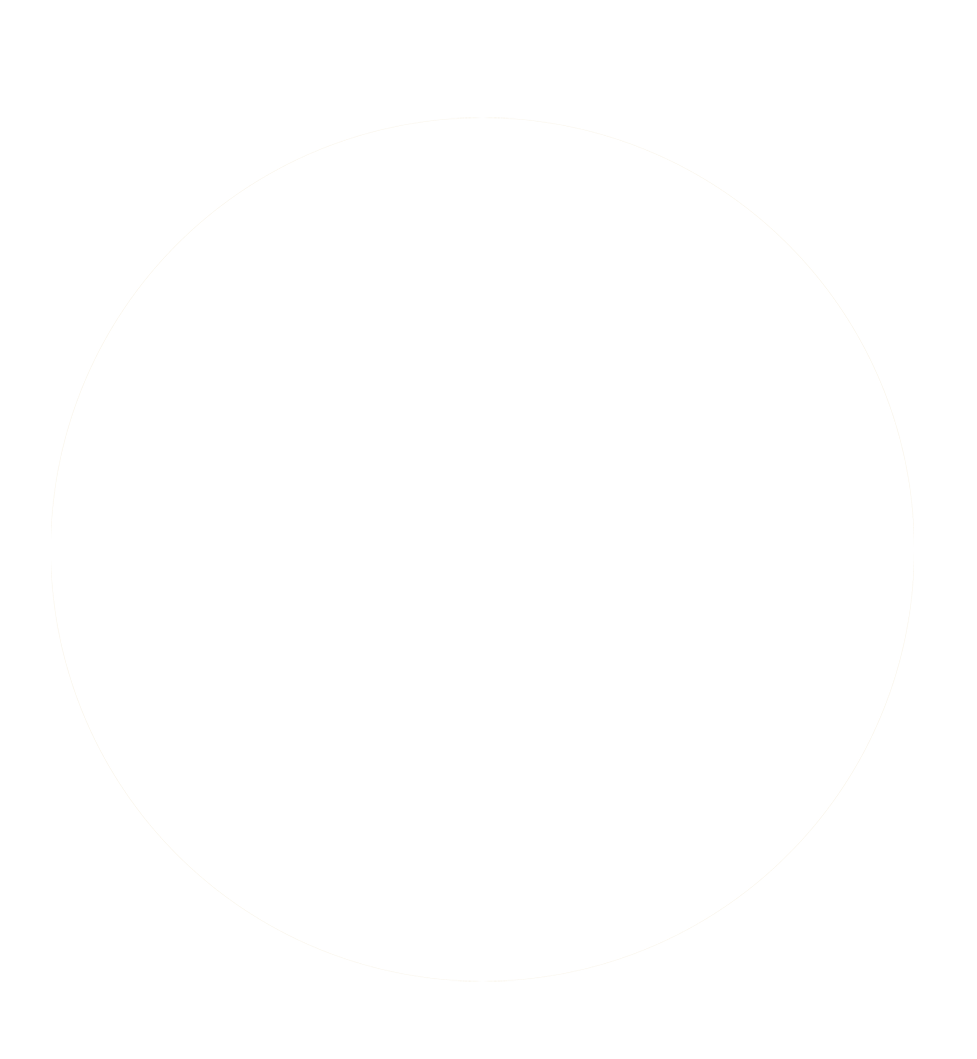 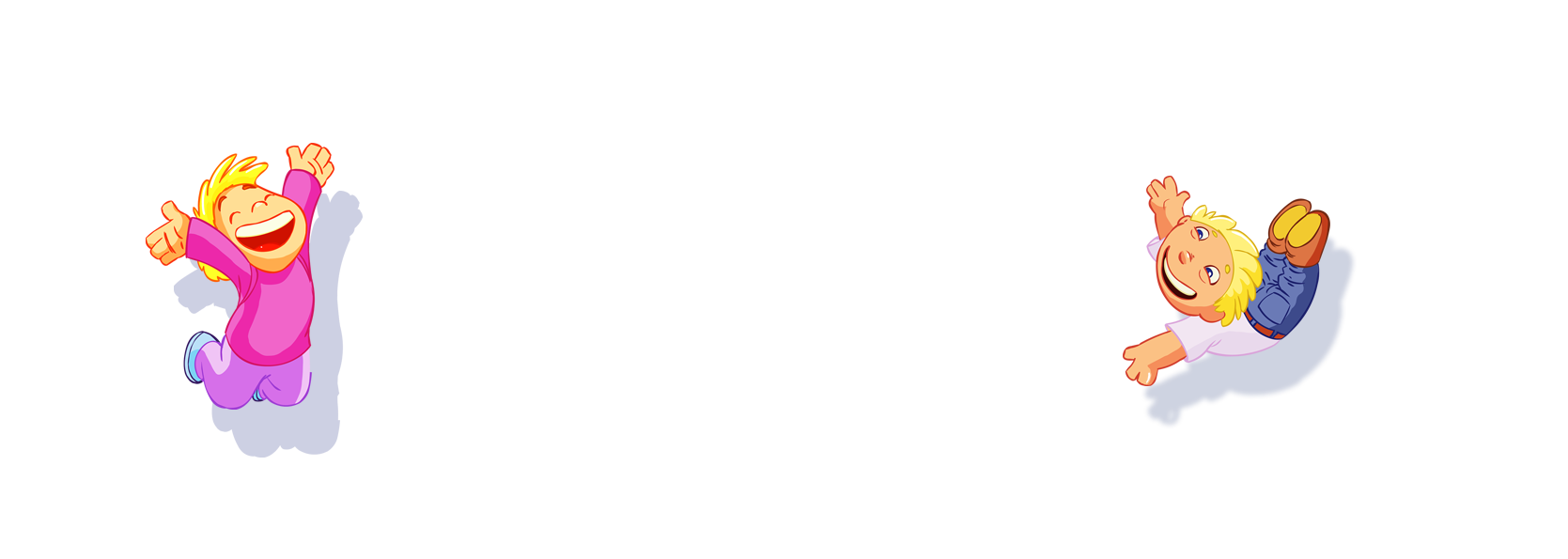 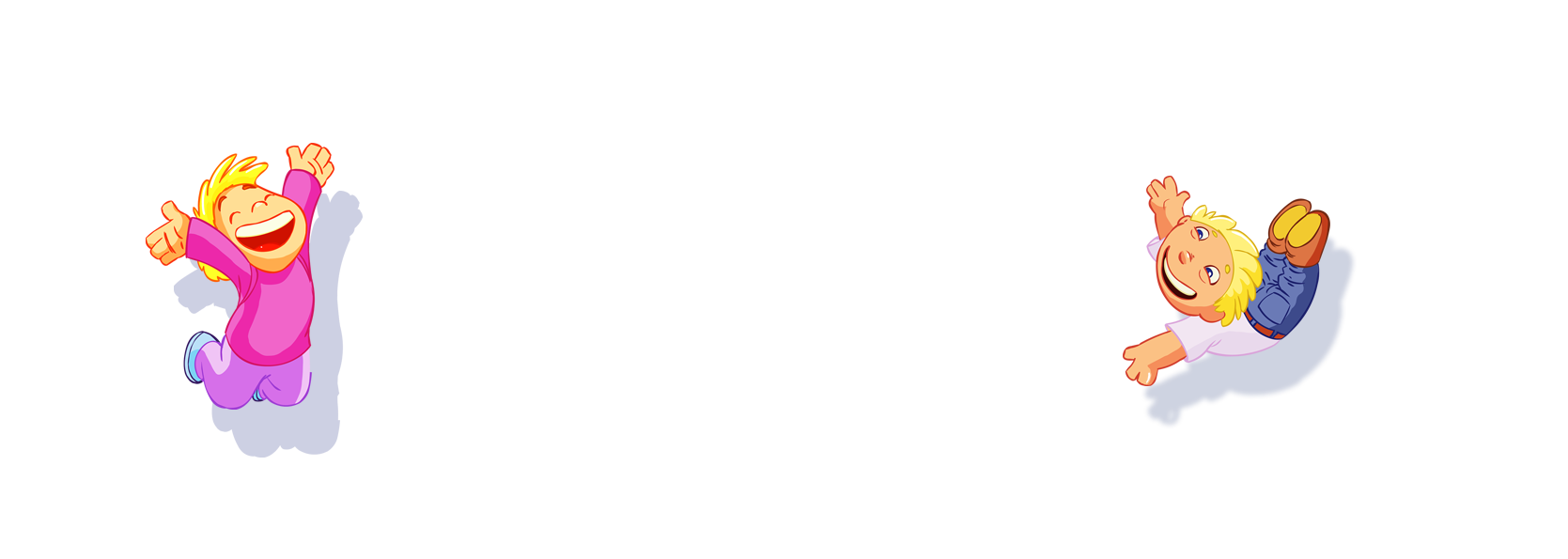 PHÒNG GIÁO DỤC VÀ ĐÀO TẠO QUẬN LONG BIÊN
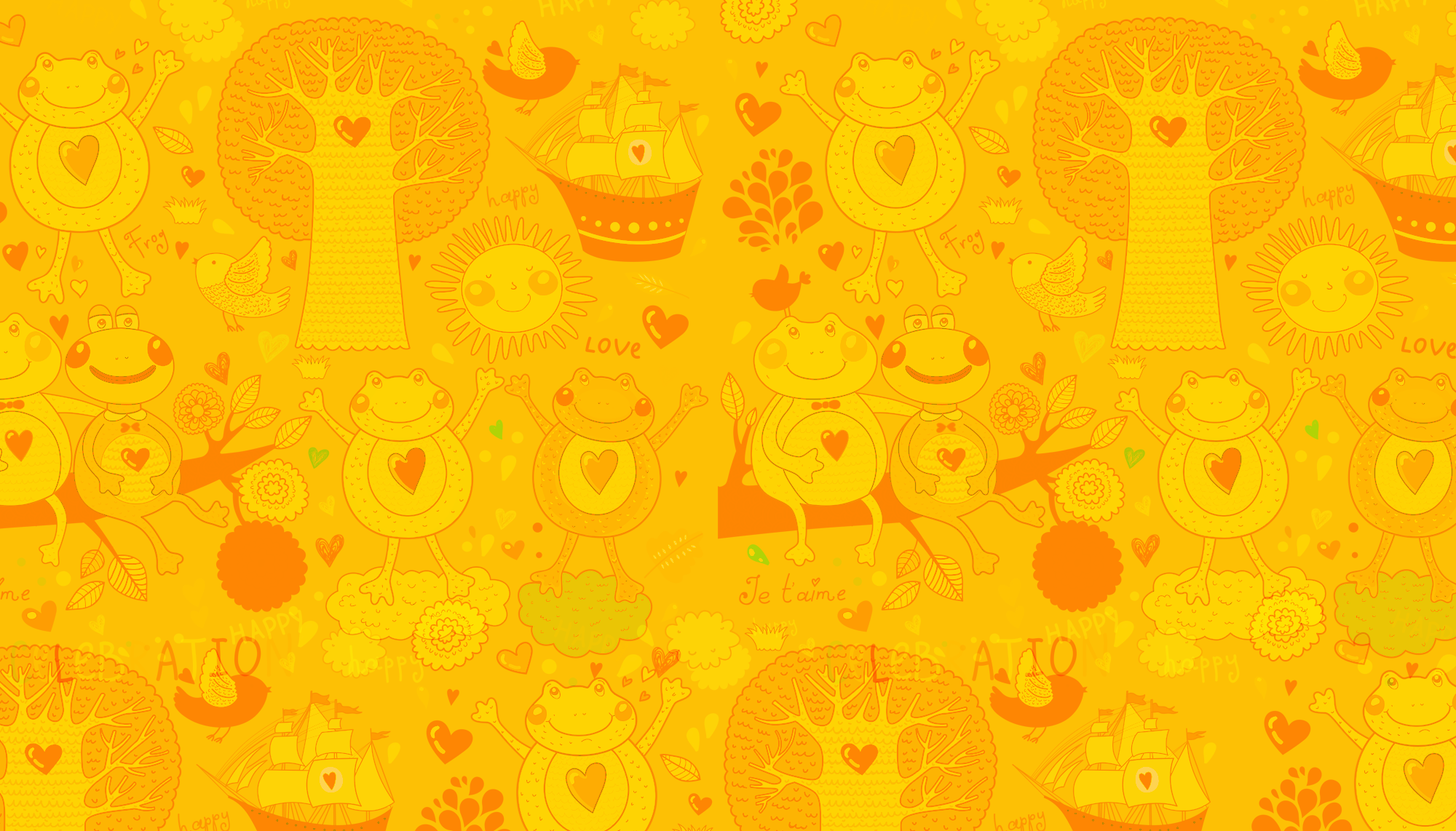 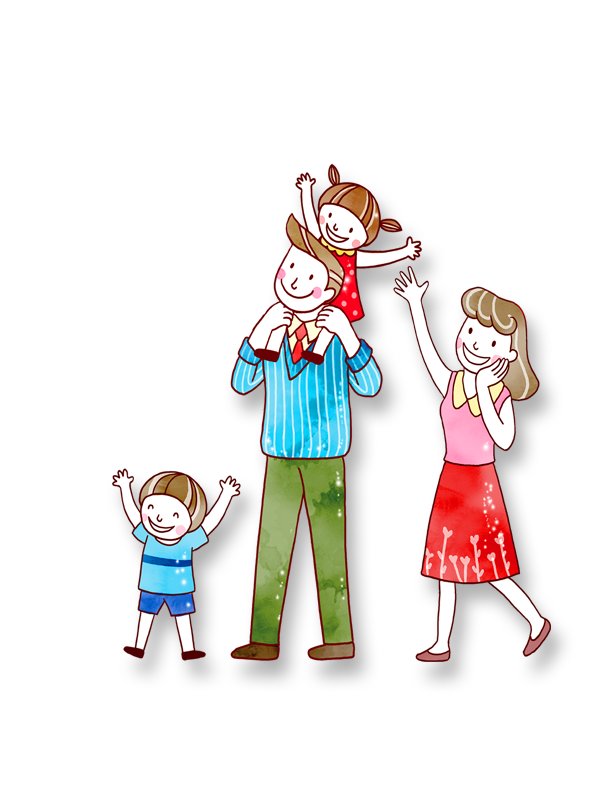 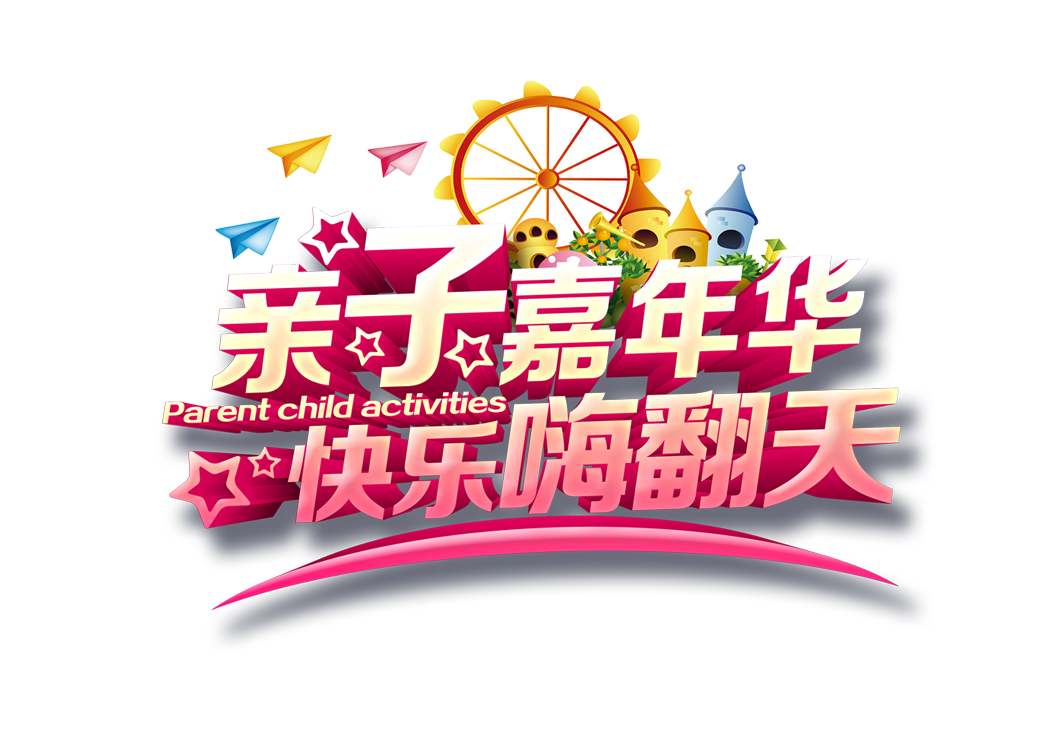 CHÀO MỪNG CÁC THẦY, CÔ GIÁO VÀ CÁC EM 
ĐẾN VỚI TIẾT HỌC
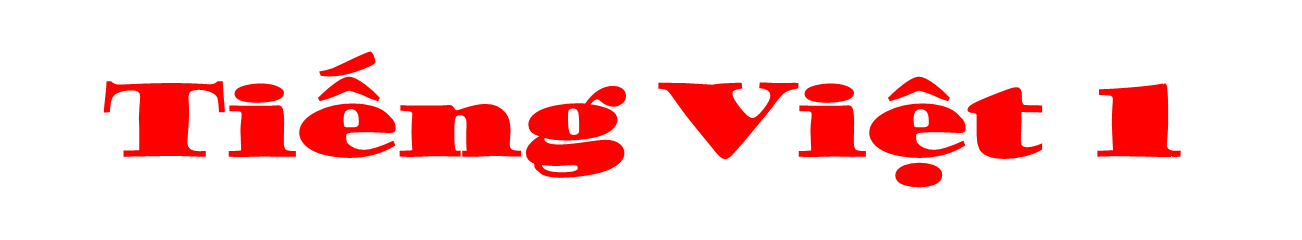 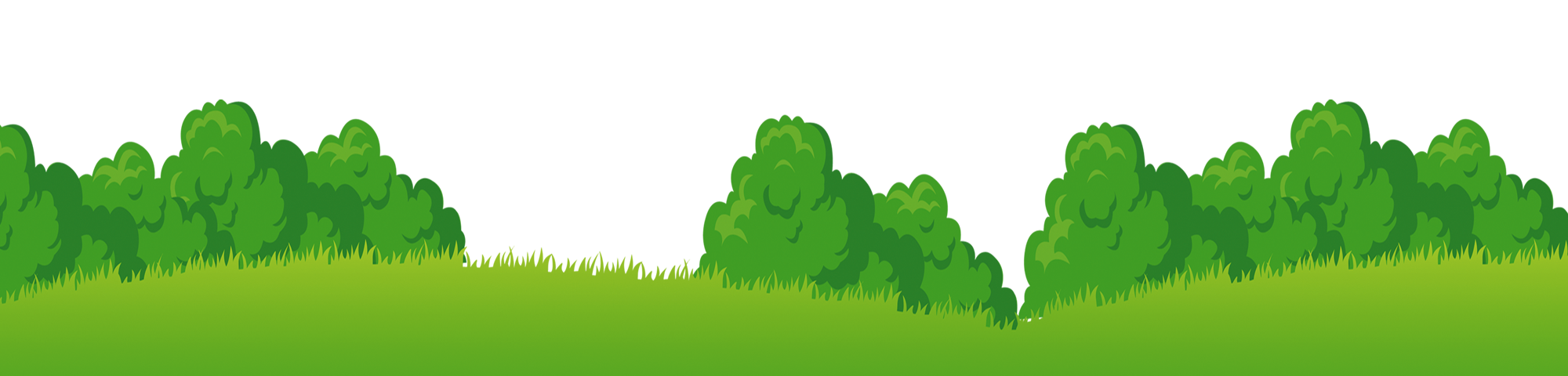 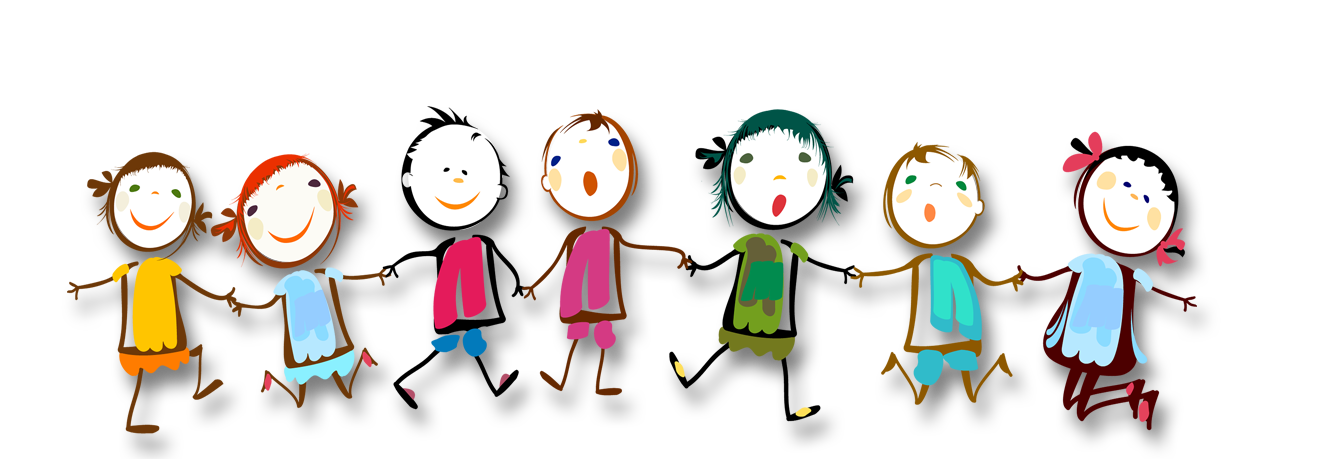 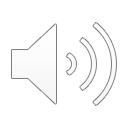 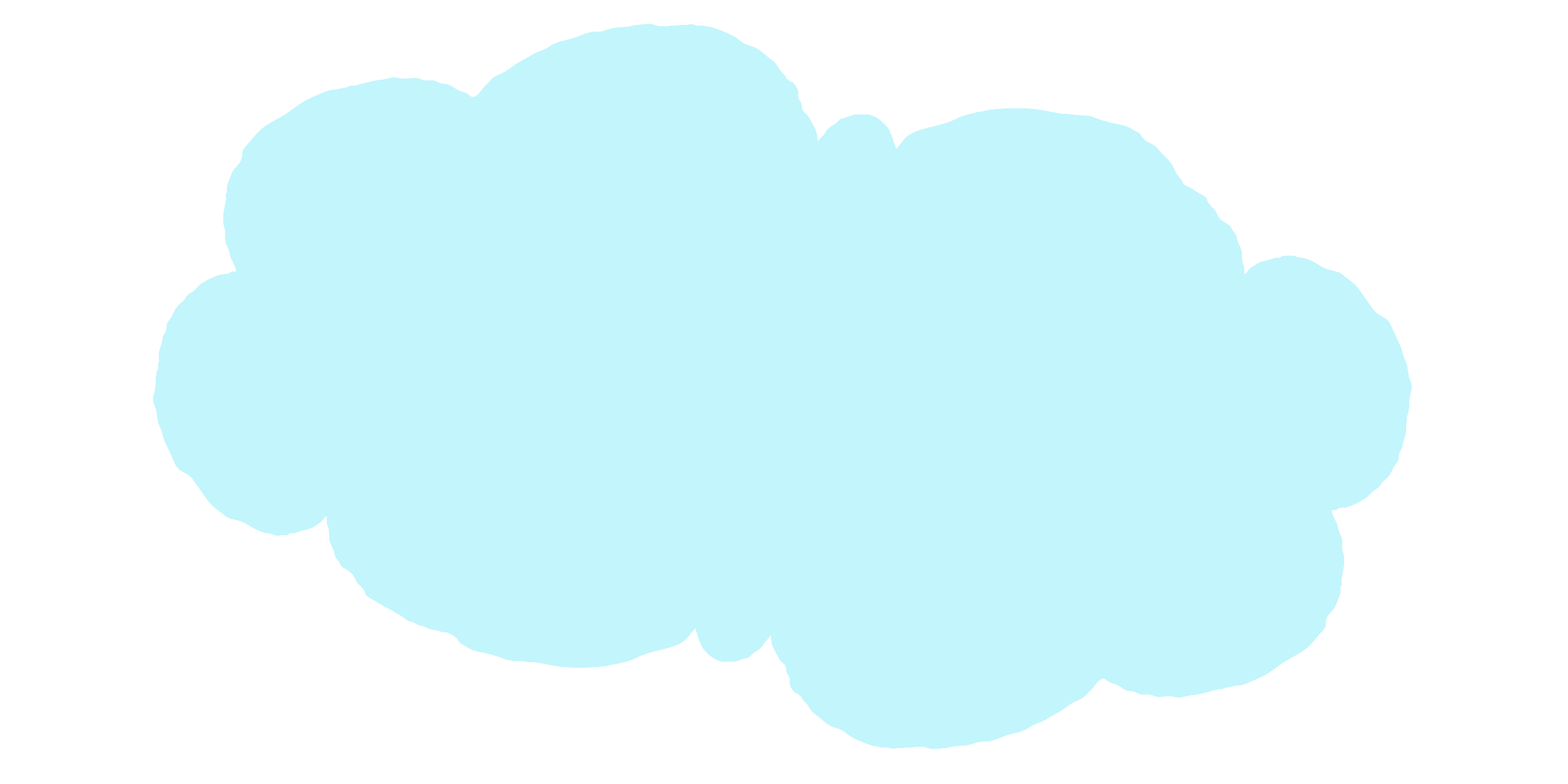 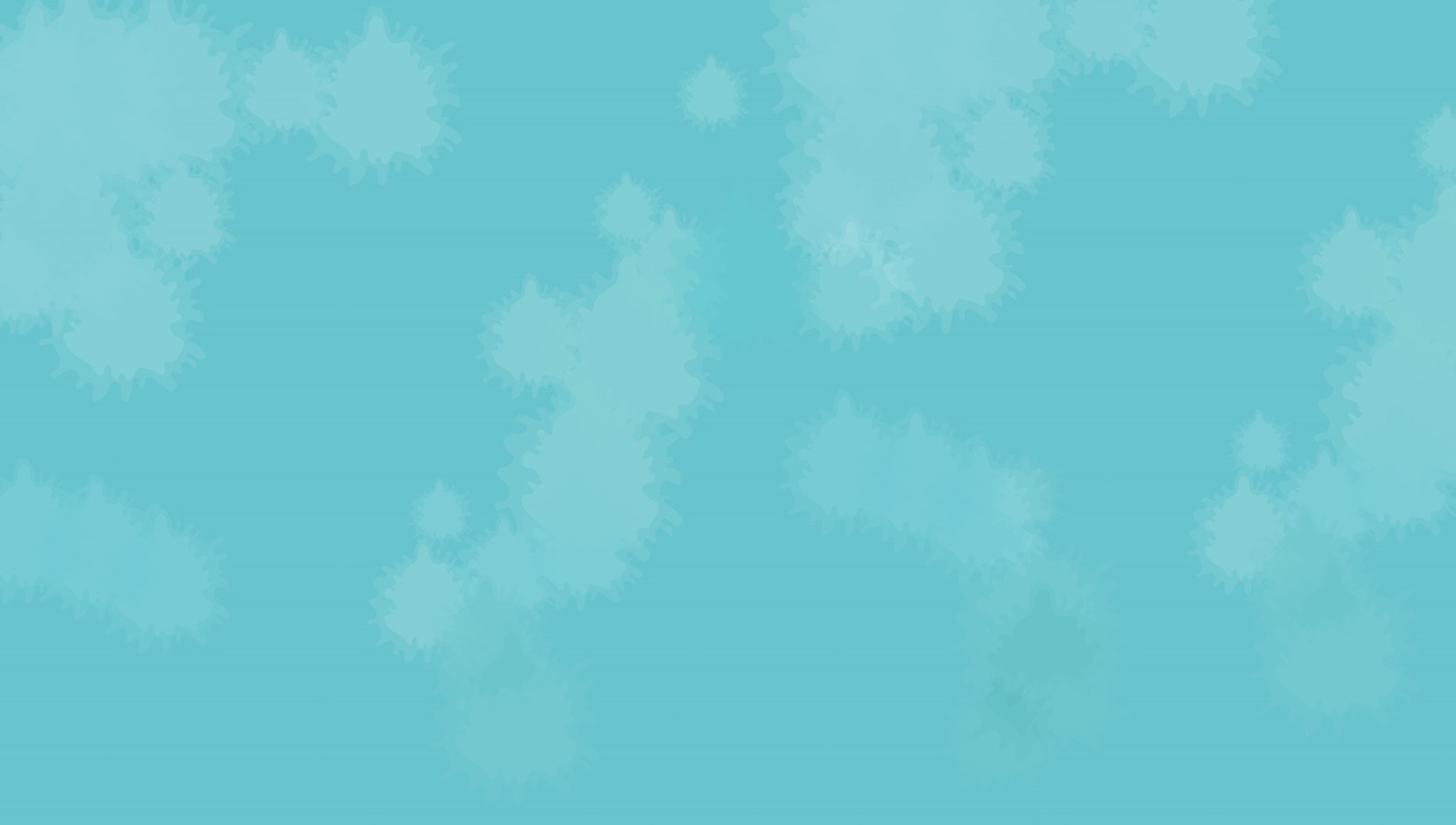 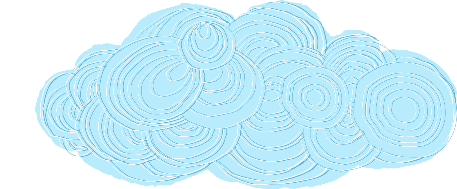 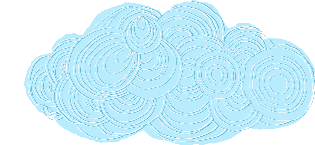 MÁI ẤM GIA ĐÌNH
BÀI 3
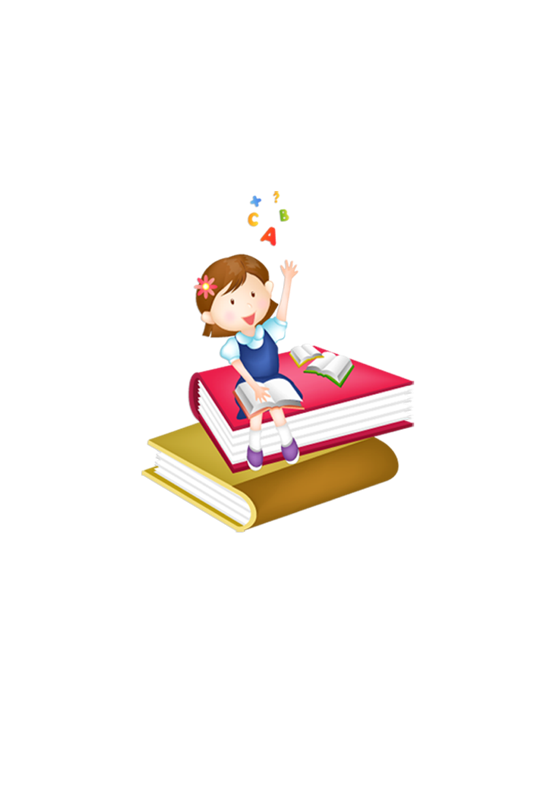 CẢ NHÀ ĐI CHƠI NÚI
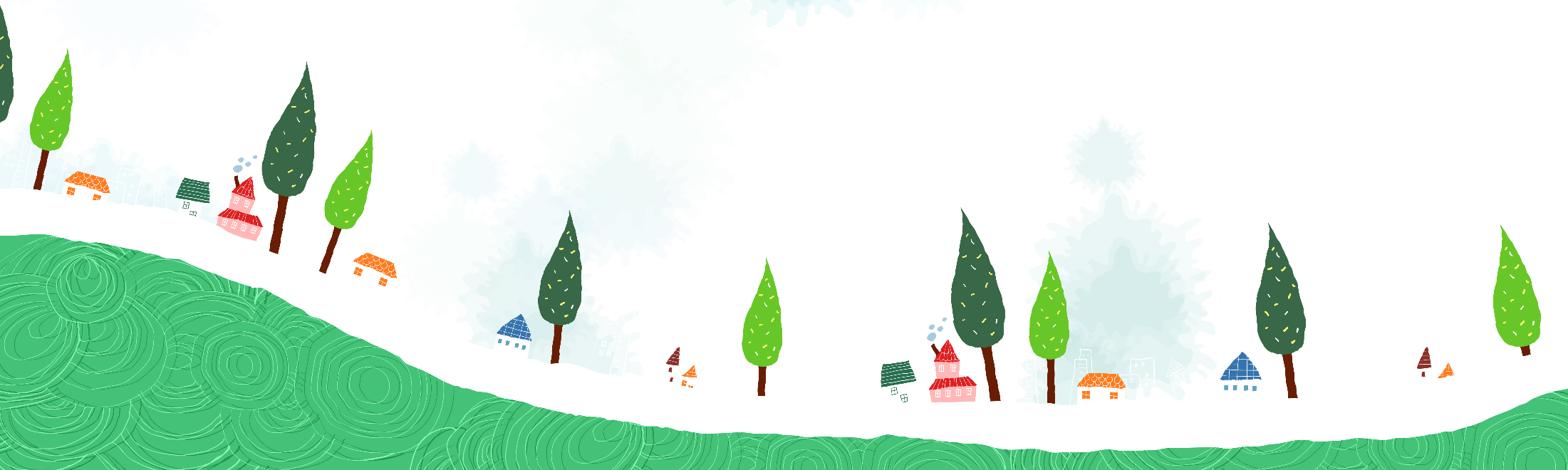 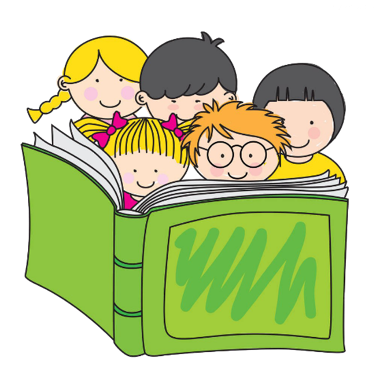 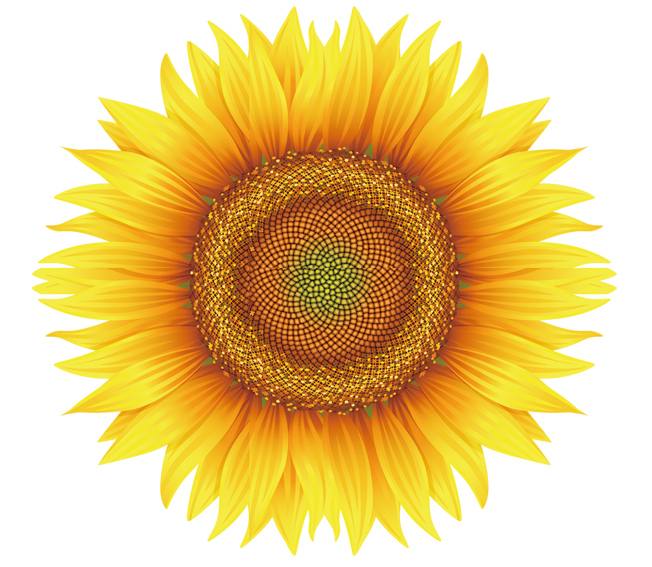 1
Khởi động
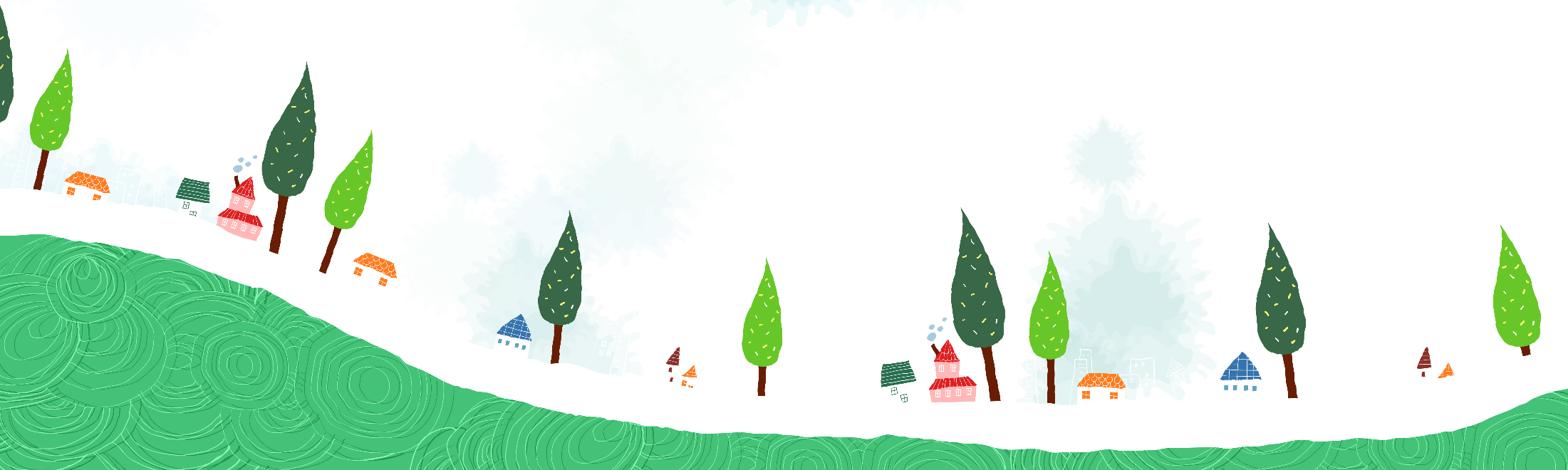 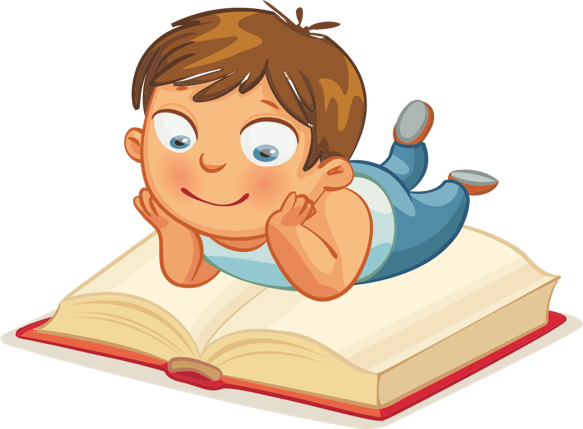 a. Gia đình trong tranh gồm những ai?
b. Họ có vui không? Vì sao em biết?
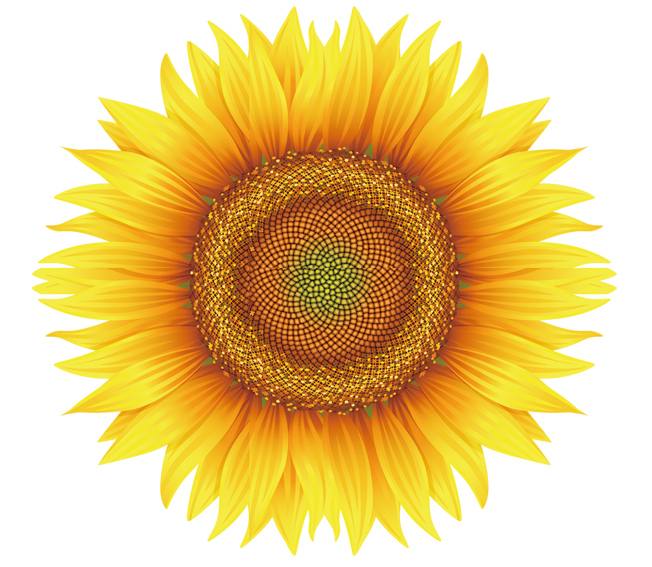 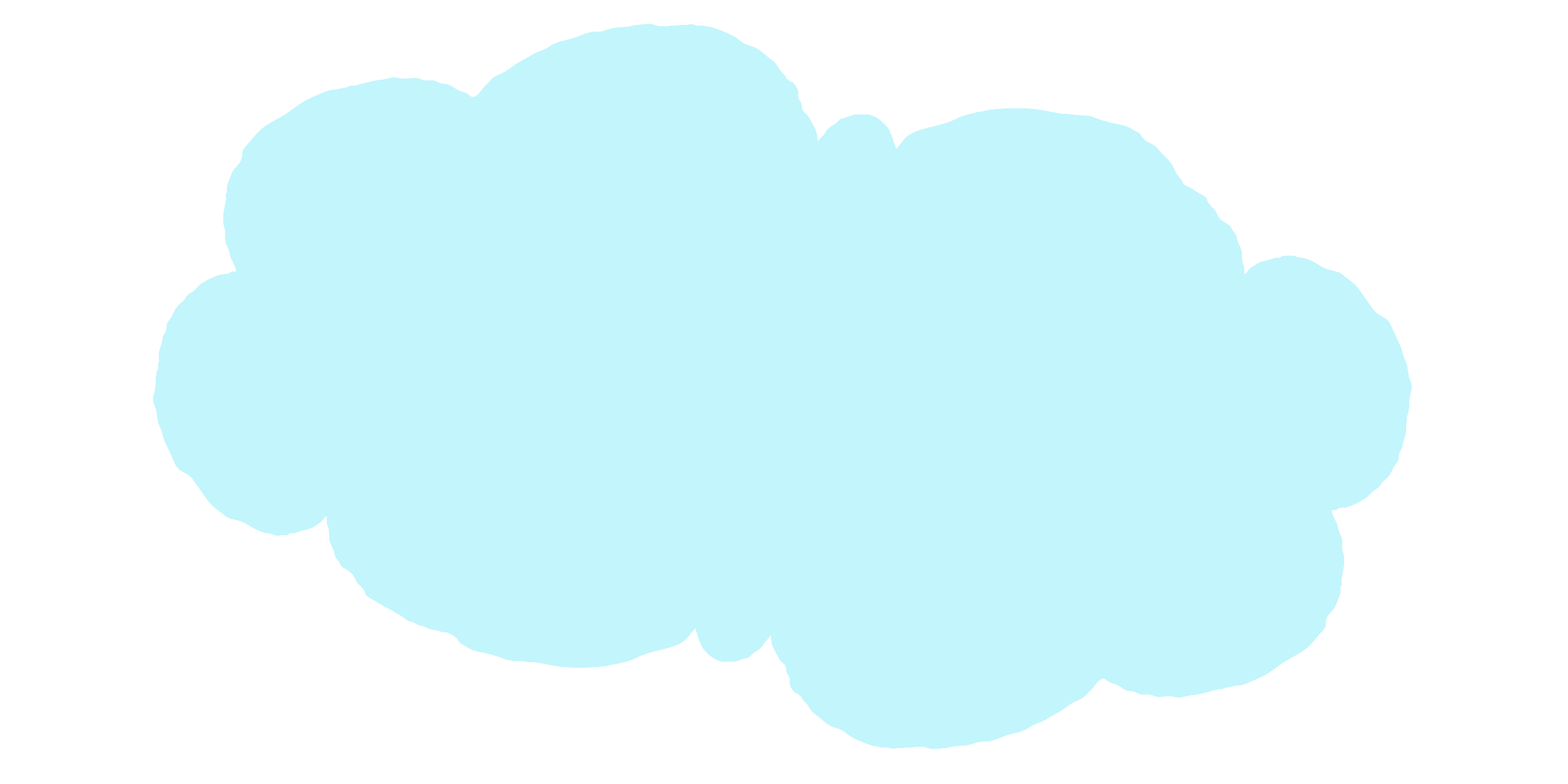 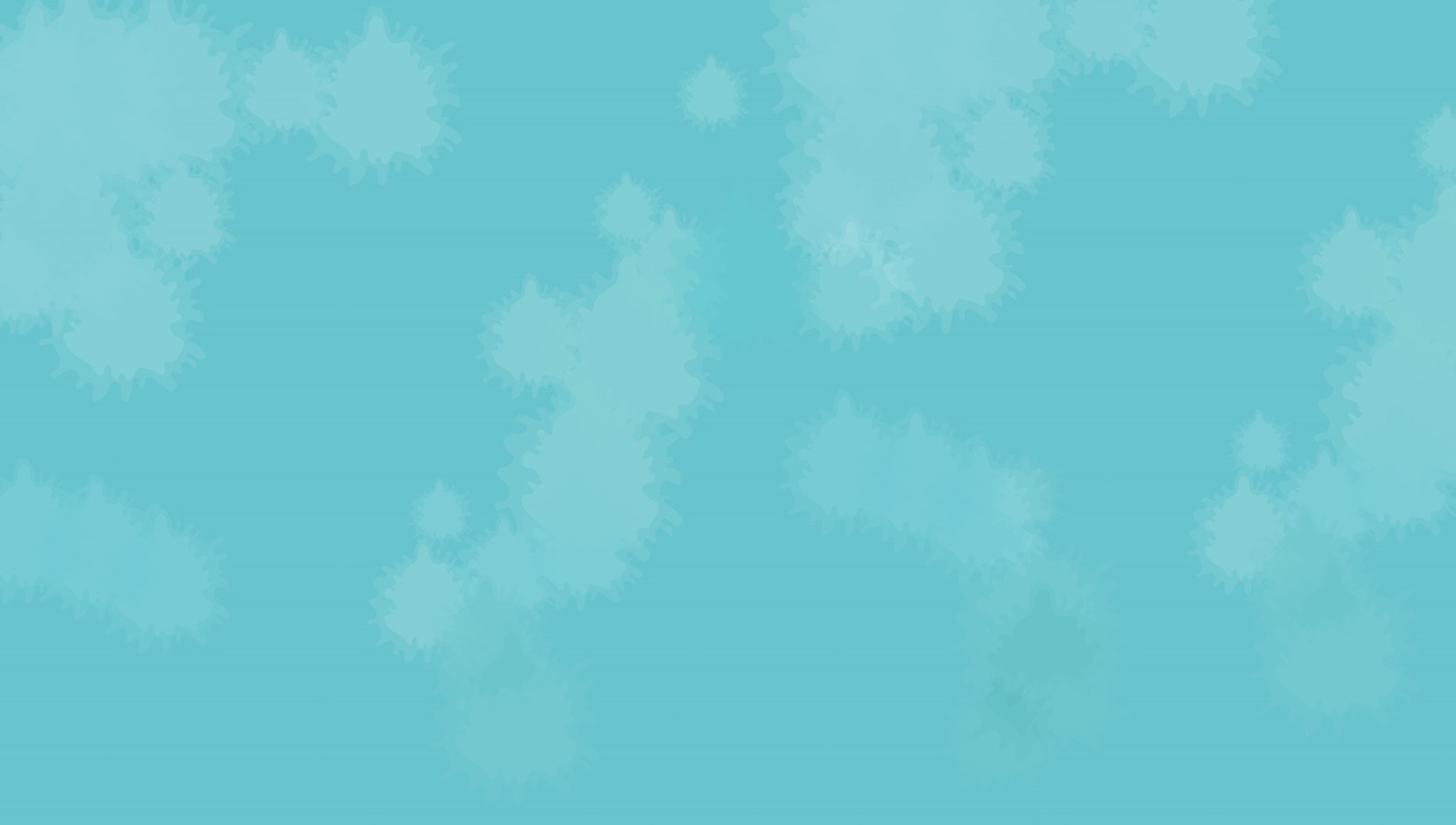 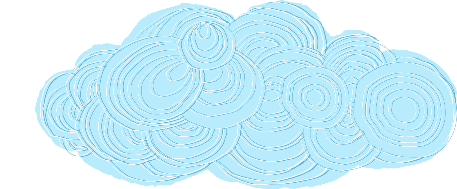 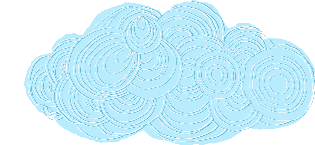 2
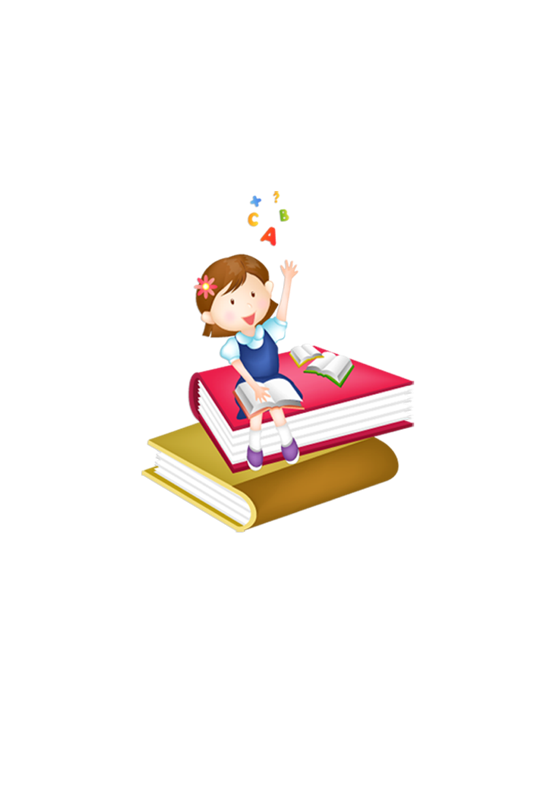 Đọc
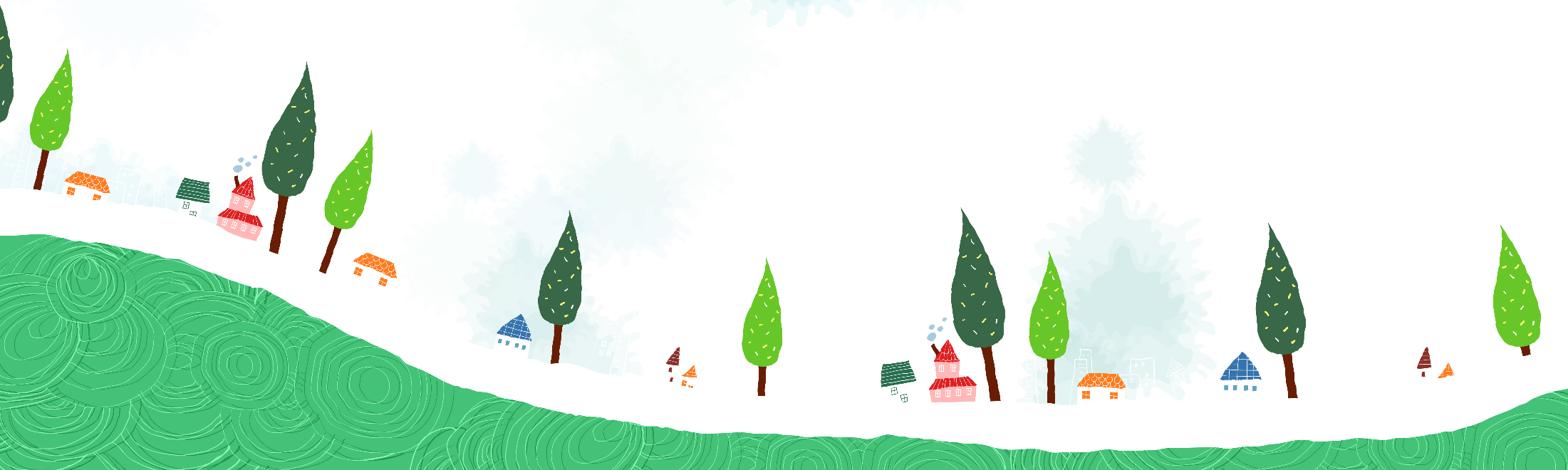 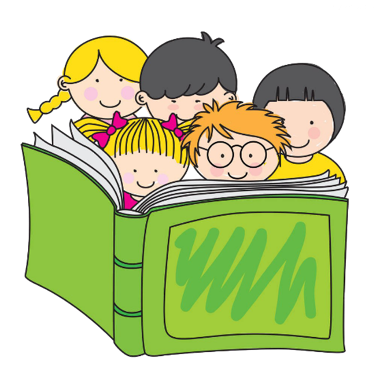 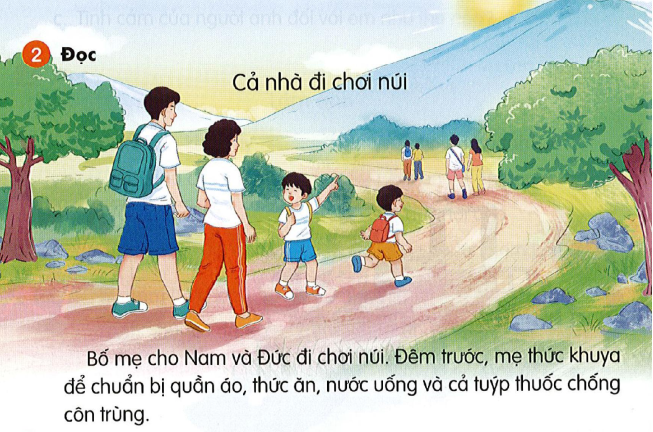 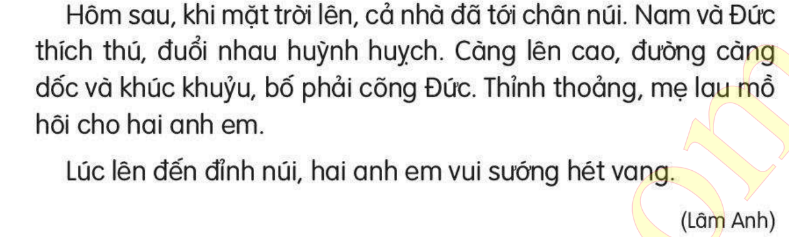 Cả nhà đi chơi núi 
     Bố mẹ cho Nam và Đức đi chơi núi. Hôm trước, mẹ thức khuya để chuẩn bị quần áo, thức ăn, nước uống và cả tuýp thuốc chống côn trùng.
     Hôm sau, khi mặt trời lên, cả nhà đã tới chân núi. Nam và Đức thích thú, đuổi nhau huỳnh huỵch. Càng lên cao, đường càng dốc và khúc khuỷu, bố phải cõng Đức. Thỉnh thoảng, mẹ lau mồ hôi cho hai anh em. 
     Lúc lên đến đỉnh núi, hai anh em vui sướng hét vang. 
                                                   (Lâm Anh)
Cả nhà đi chơi núi 
     Bố mẹ cho Nam và Đức đi chơi núi. Hôm trước, mẹ thức khuya để chuẩn bị quần áo, thức ăn, nước uống và cả tuýp thuốc chống côn trùng.
     Hôm sau, khi mặt trời lên, cả nhà đã tới chân núi. Nam và Đức thích thú, đuổi nhau huỳnh huỵch. Càng lên cao, đường càng dốc và khúc khuỷu, bố phải cõng Đức. Thỉnh thoảng, mẹ lau mồ hôi cho hai anh em. 
     Lúc lên đến đỉnh núi, hai anh em vui sướng hét vang. 
                                                   (Lâm Anh)
Cả nhà đi chơi núi 
     Bố mẹ cho Nam và Đức đi chơi núi. Hôm trước, mẹ thức khuya để chuẩn bị quần áo, thức ăn, nước uống và cả tuýp thuốc chống côn trùng.
     Hôm sau, khi mặt trời lên, cả nhà đã tới chân núi. Nam và Đức thích thú, đuổi nhau huỳnh huỵch. Càng lên cao, đường càng dốc và khúc khuỷu, bố phải cõng Đức. Thỉnh thoảng, mẹ lau mồ hôi cho hai anh em. 
     Lúc lên đến đỉnh núi, hai anh em vui sướng hét vang. 
                                                   (Lâm Anh)
uych
uyu
uya
uyp
uynh
uya
uyp
uynh
uyu
uych
khuya
tuýp thuốc
huỳnh huỵch
khúc khuỷu
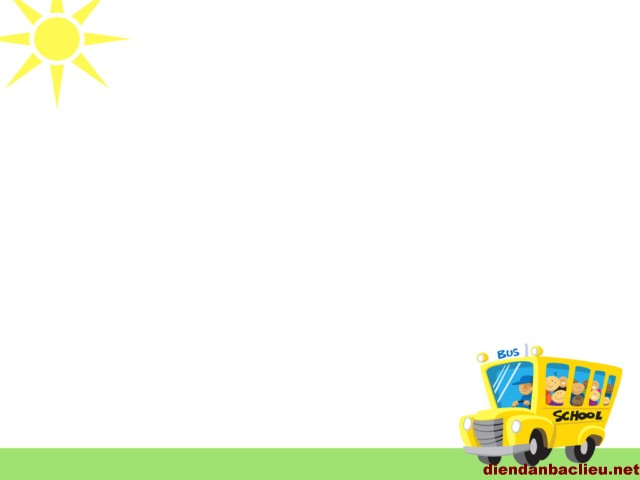 tuýp thuốc
côn trùng
Cả nhà đi chơi núi 
     Bố mẹ cho Nam và Đức đi chơi núi. Hôm trước, mẹ thức khuya để chuẩn bị quần áo, thức ăn, nước uống và cả tuýp thuốc chống côn trùng.
     Hôm sau, khi mặt trời lên, cả nhà đã tới chân núi. Nam và Đức thích thú, đuổi nhau huỳnh huỵch. Càng lên cao, đường càng dốc và khúc khuỷu, bố phải cõng Đức. Thỉnh thoảng, mẹ lau mồ hôi cho hai anh em. 
     Lúc lên đến đỉnh núi, hai anh em vui sướng hét vang. 
                                                   (Lâm Anh)
1
2
3
4
5
6
7
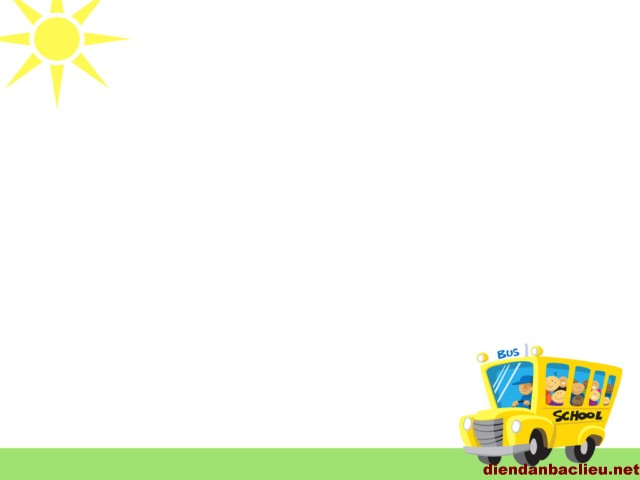 Hôm trước, mẹ thức khuya để chuẩn bị quần áo, thức ăn, nước uống  và cả tuýp thuốc chống côn trùng.
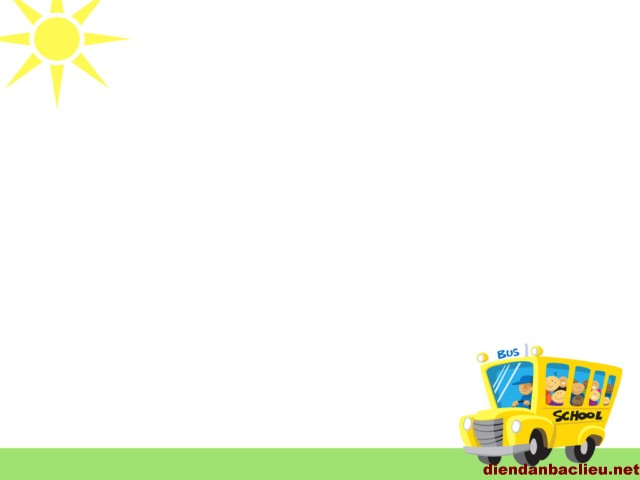 Càng lên cao, đường càng dốc và khúc khuỷu, bố phải cõng Đức.
Cả nhà đi chơi núi 
     Bố mẹ cho Nam và Đức đi chơi núi. Hôm trước, mẹ thức khuya để chuẩn bị quần áo, thức ăn, nước uống và cả tuýp thuốc chống côn trùng.
     Hôm sau, khi mặt trời lên, cả nhà đã tới chân núi. Nam và Đức thích thú, đuổi nhau huỳnh huỵch. Càng lên cao, đường càng dốc và khúc khuỷu, bố phải cõng Đức. Thỉnh thoảng, mẹ lau mồ hôi cho hai anh em. 
     Lúc lên đến đỉnh núi, hai anh em vui sướng hét vang. 
                                                   (Lâm Anh)
1
2
3
4
5
6
7
Cả nhà đi chơi núi 
     Bố mẹ cho Nam và Đức đi chơi núi. Hôm trước, mẹ thức khuya để chuẩn bị quần áo, thức ăn, nước uống và cả tuýp thuốc chống côn trùng.
     Hôm sau, khi mặt trời lên, cả nhà đã tới chân núi. Nam và Đức thích thú, đuổi nhau huỳnh huỵch. Càng lên cao, đường càng dốc và khúc khuỷu, bố phải cõng Đức. Thỉnh thoảng, mẹ lau mồ hôi cho hai anh em. 
     Lúc lên đến đỉnh núi, hai anh em vui sướng hét vang. 
                                                   (Lâm Anh)
1
2
3
Cả nhà đi chơi núi 
     Bố mẹ cho Nam và Đức đi chơi núi. Hôm trước, mẹ thức khuya để chuẩn bị quần áo, thức ăn, nước uống và cả tuýp thuốc chống côn trùng.
     Hôm sau, khi mặt trời lên, cả nhà đã tới chân núi. Nam và Đức thích thú, đuổi nhau huỳnh huỵch. Càng lên cao, đường càng dốc và khúc khuỷu, bố phải cõng Đức. Thỉnh thoảng, mẹ lau mồ hôi cho hai anh em. 
     Lúc lên đến đỉnh núi, hai anh em vui sướng hét vang. 
                                                   (Lâm Anh)
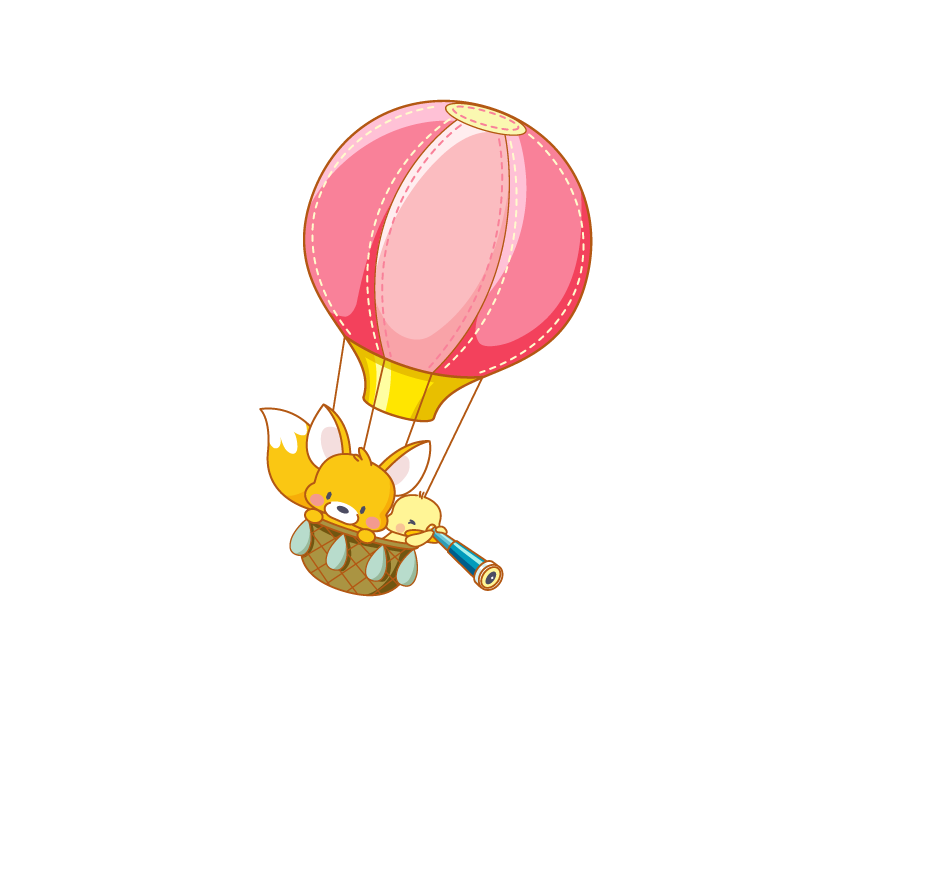 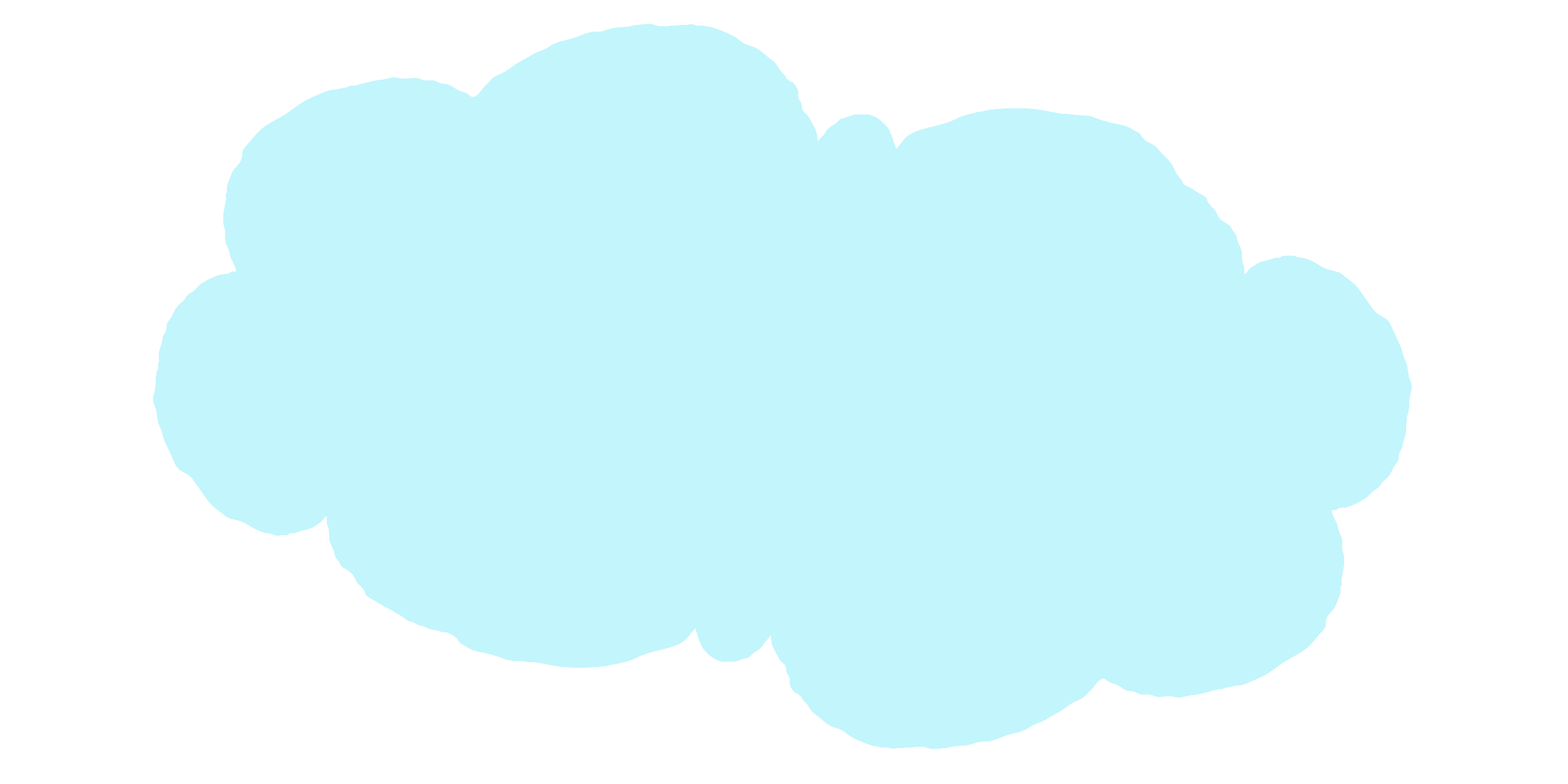 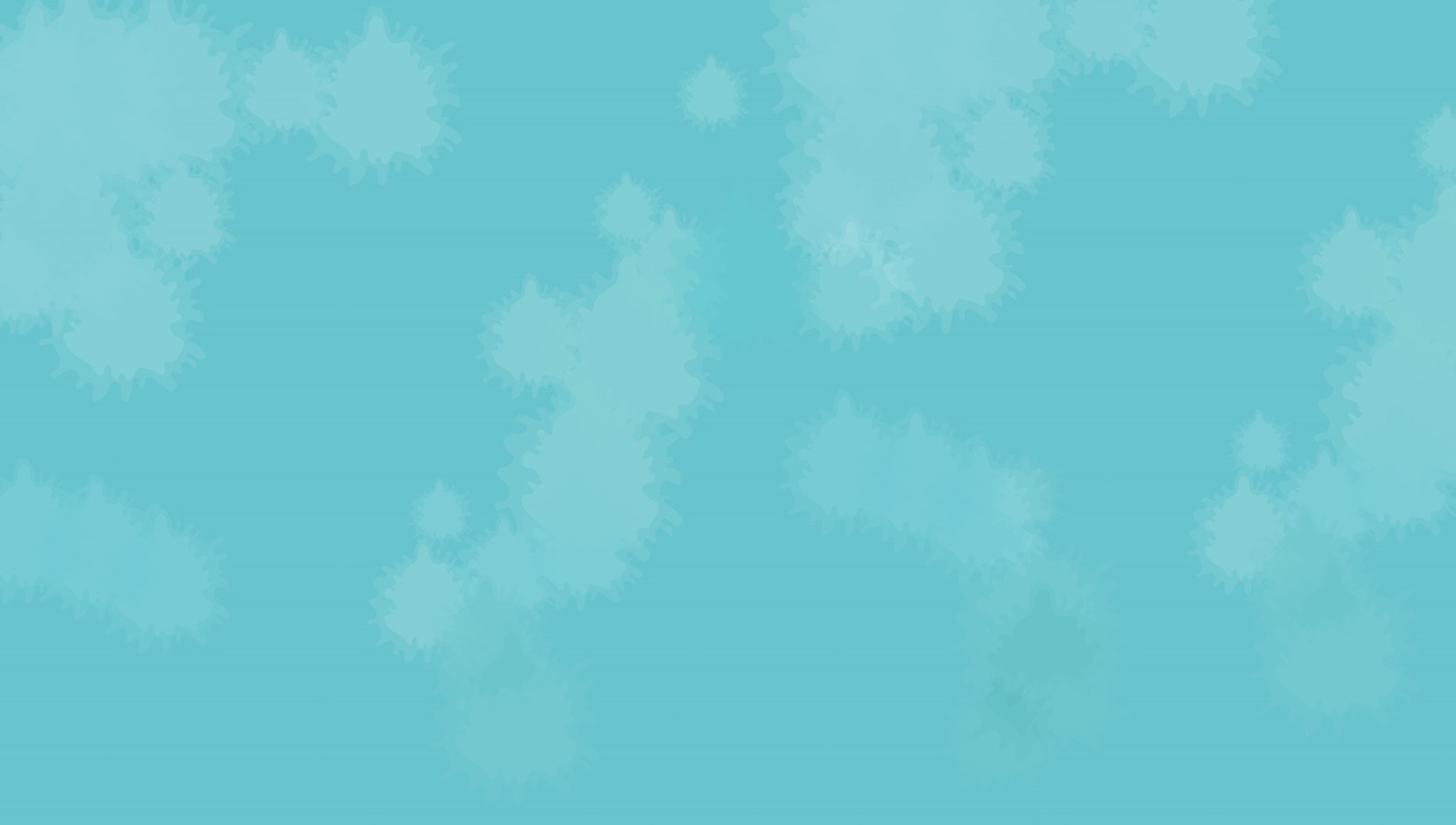 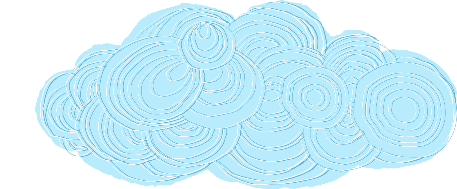 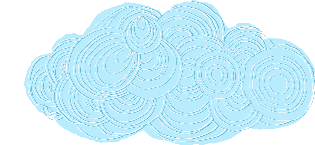 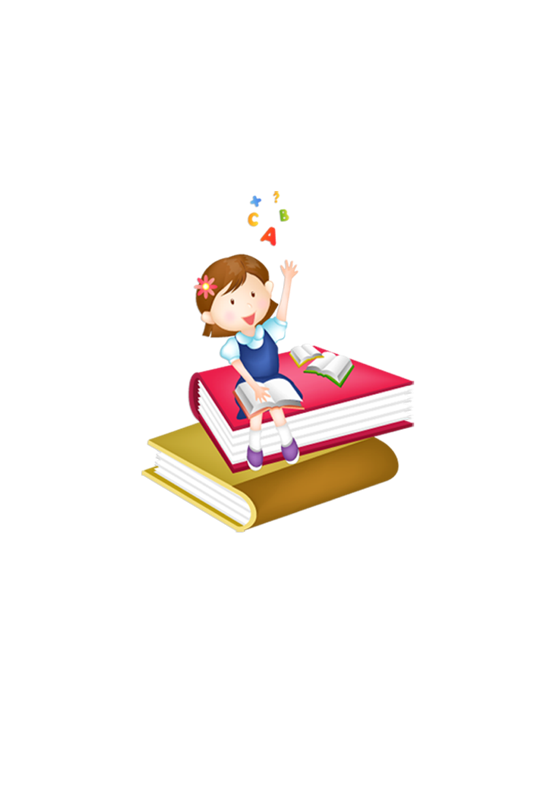 Thư giãn
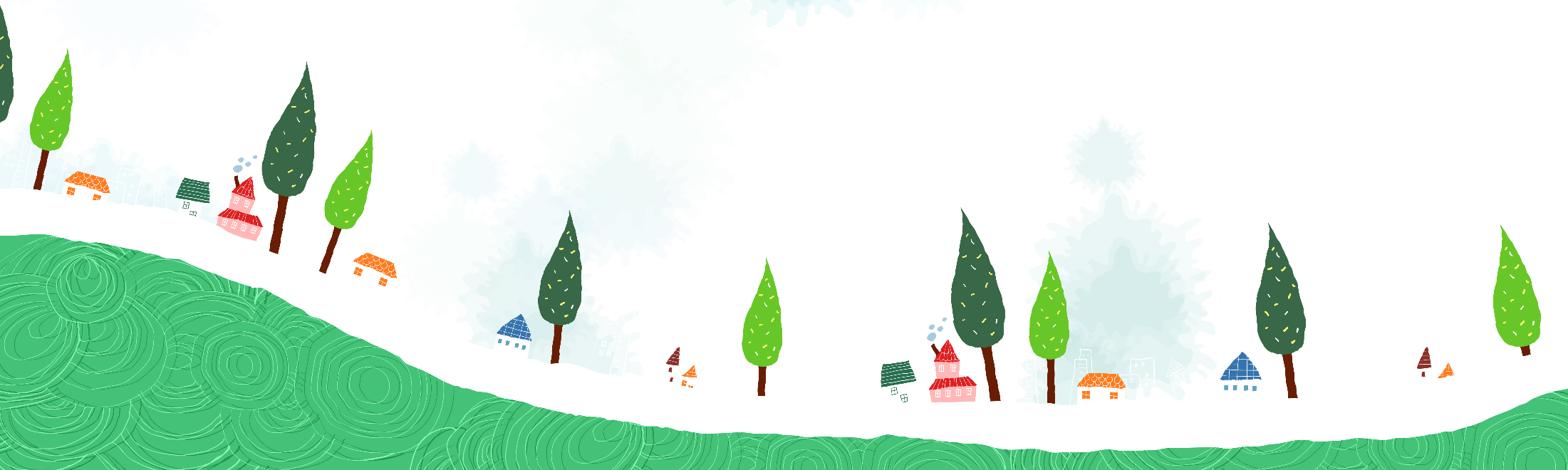 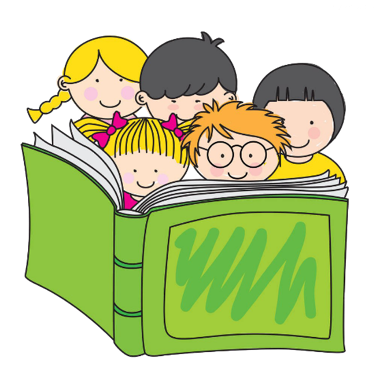 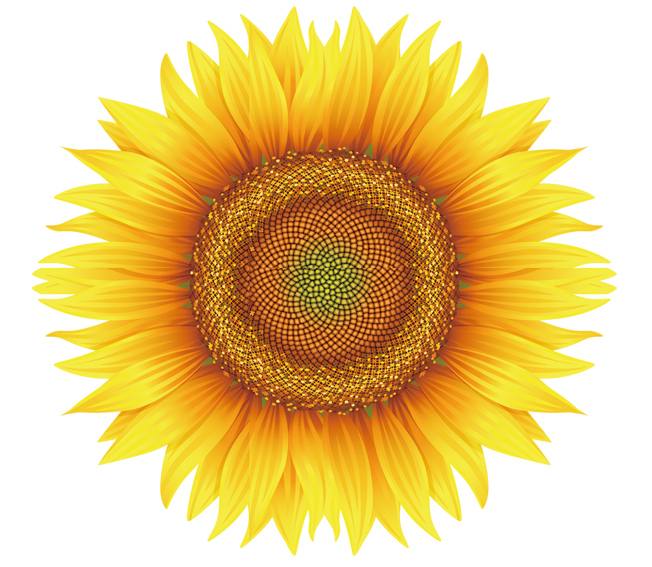 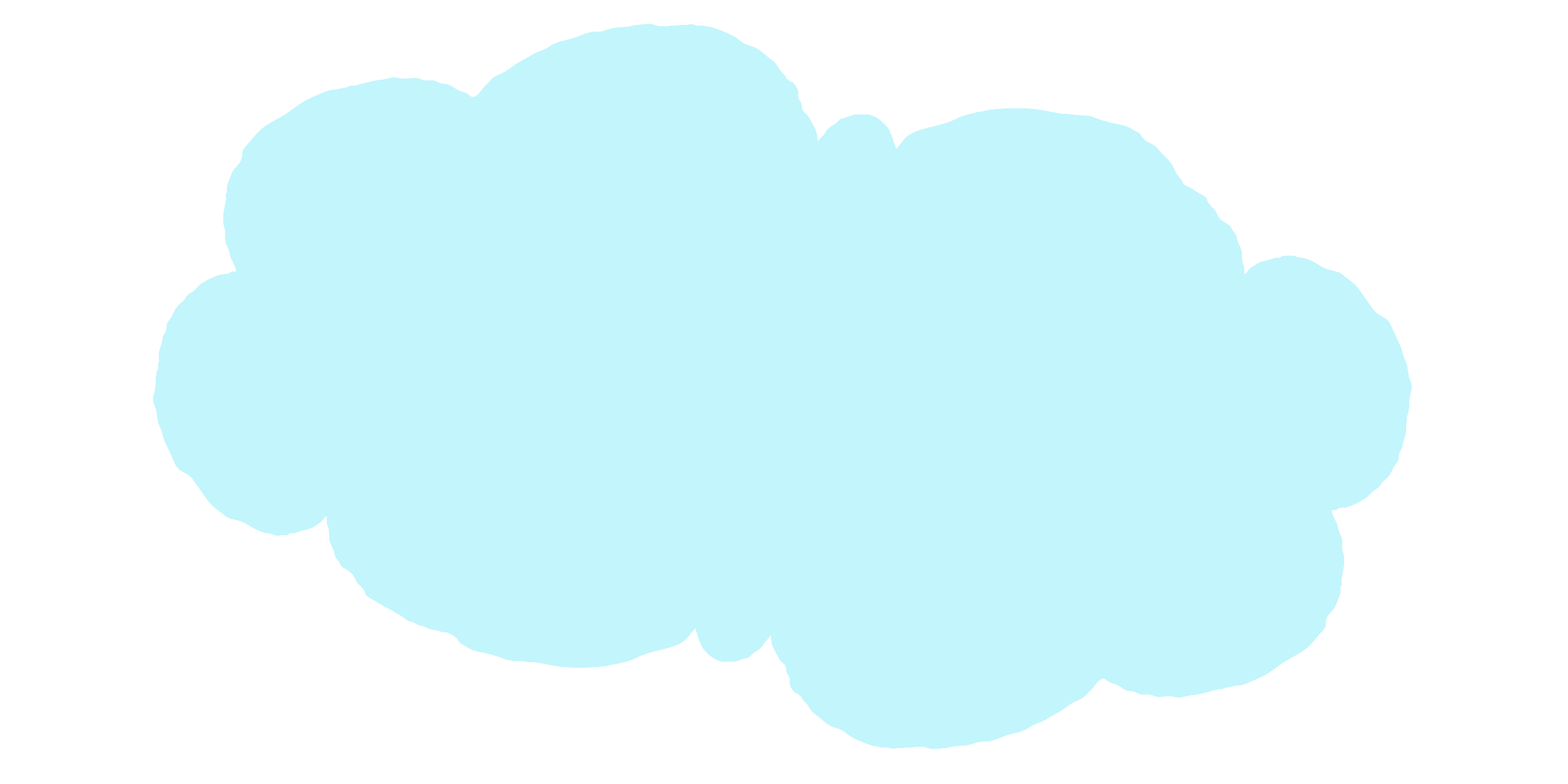 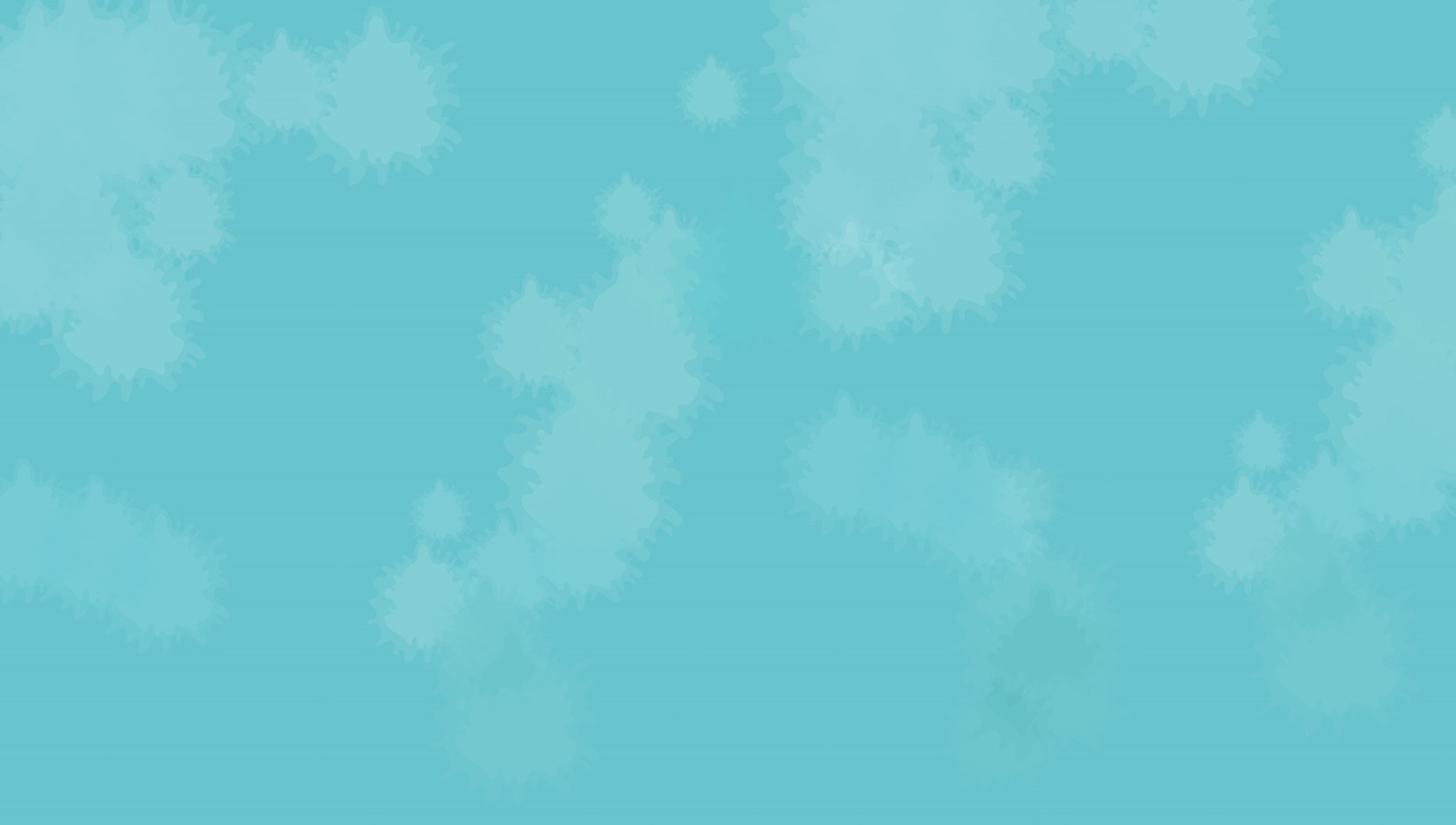 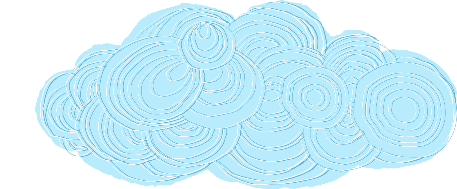 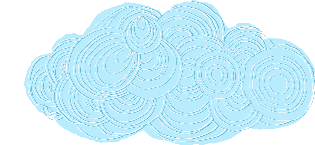 3
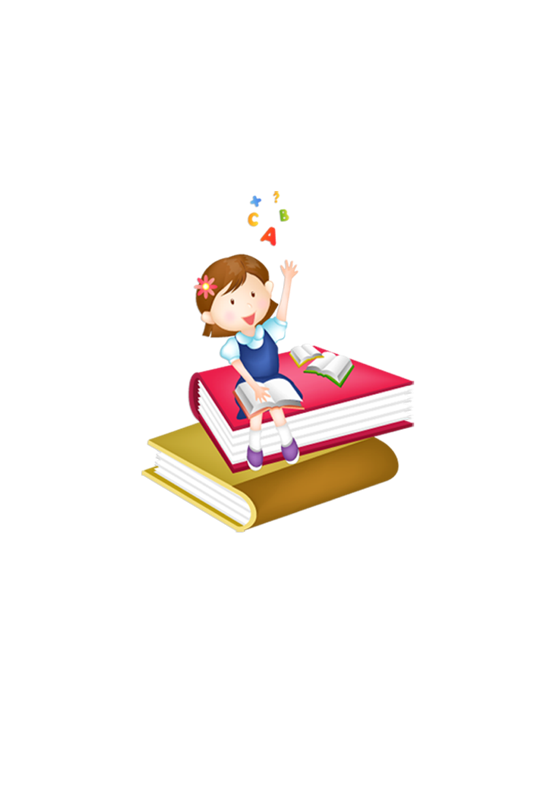 Trả lời 
câu hỏi
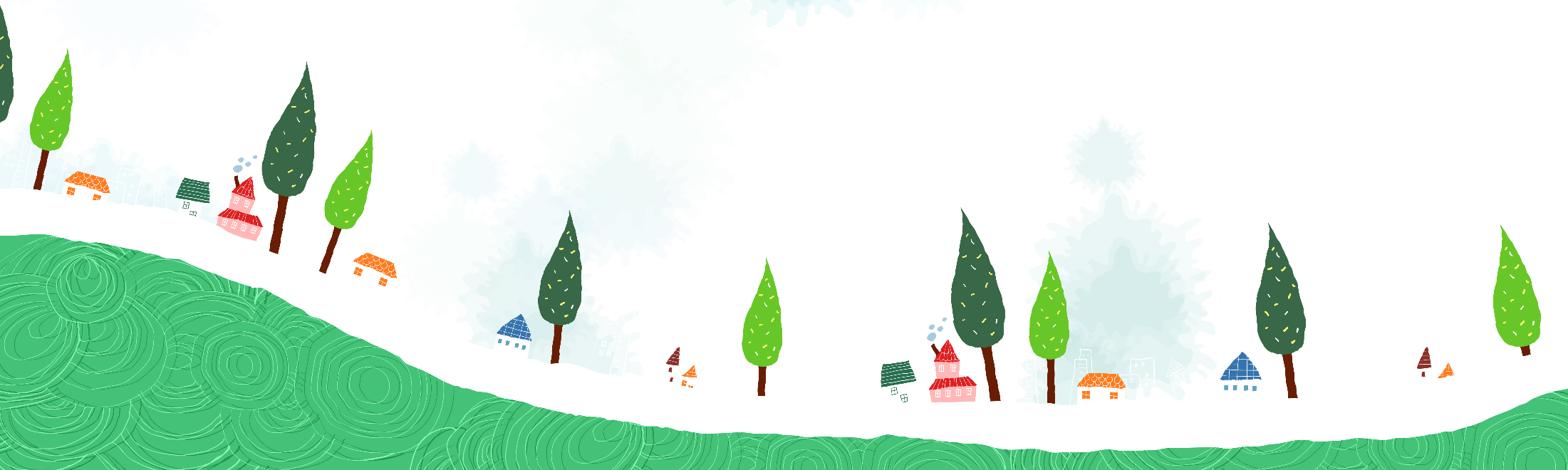 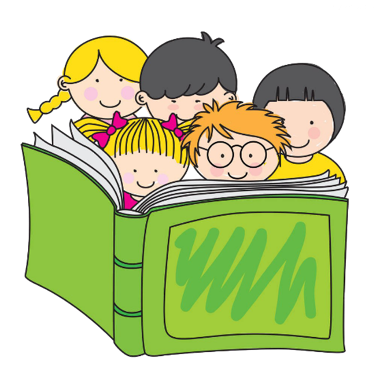 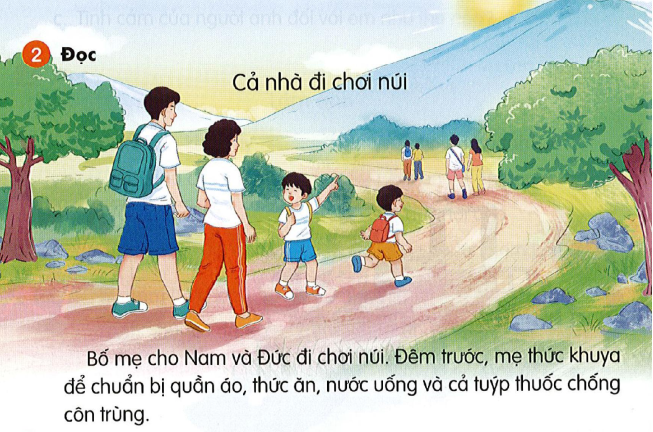 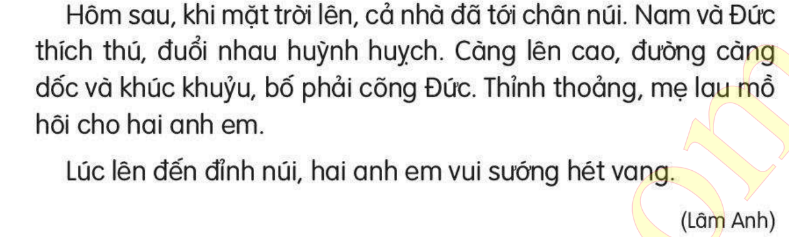 b. Mẹ chuẩn bị quần áo, thức ăn, nước uống và tuýp thuốc chống côn trùng cho chuyến đi.
c. Đến đoạn đường dốc và khúc khuỷu, bố phải cõng Đức.
a. Nam và Đức được bố mẹ cho đi chơi núi.
c. Đến đoạn đường dốc và khúc khuỷu, bố phải làm gì?
a. Nam và Đức được bố mẹ cho đi đâu?
b. Mẹ chuẩn bị những gì cho chuyến đi?
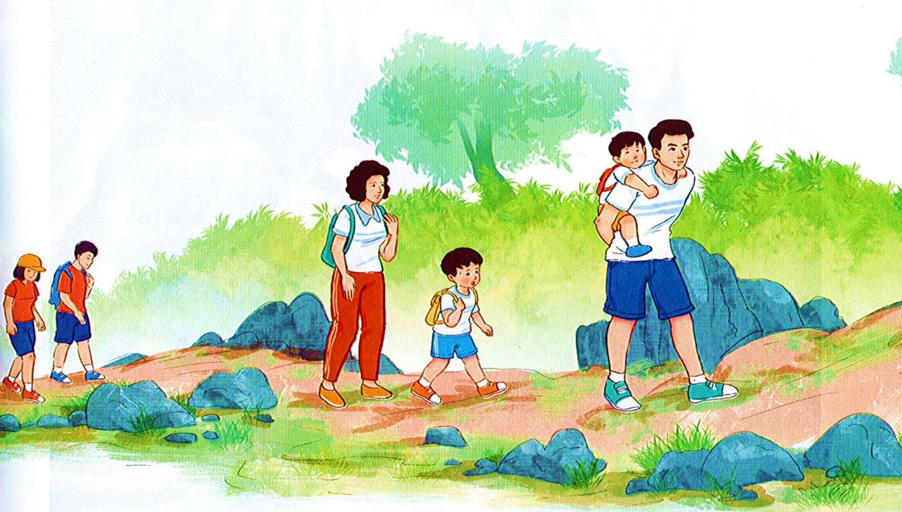 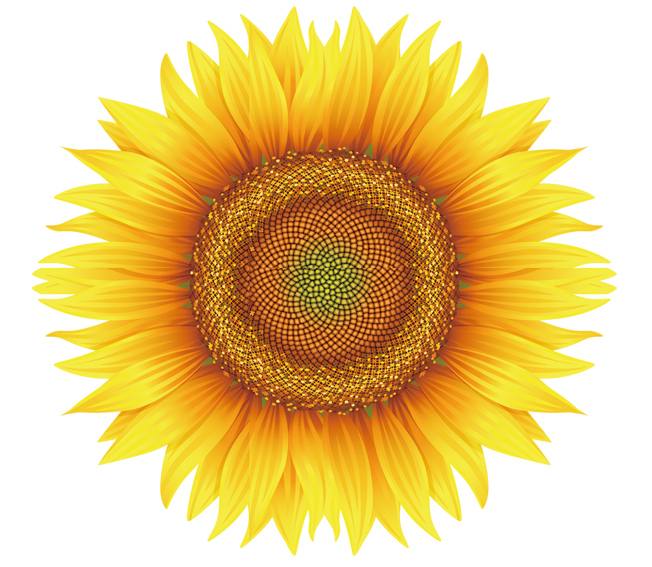 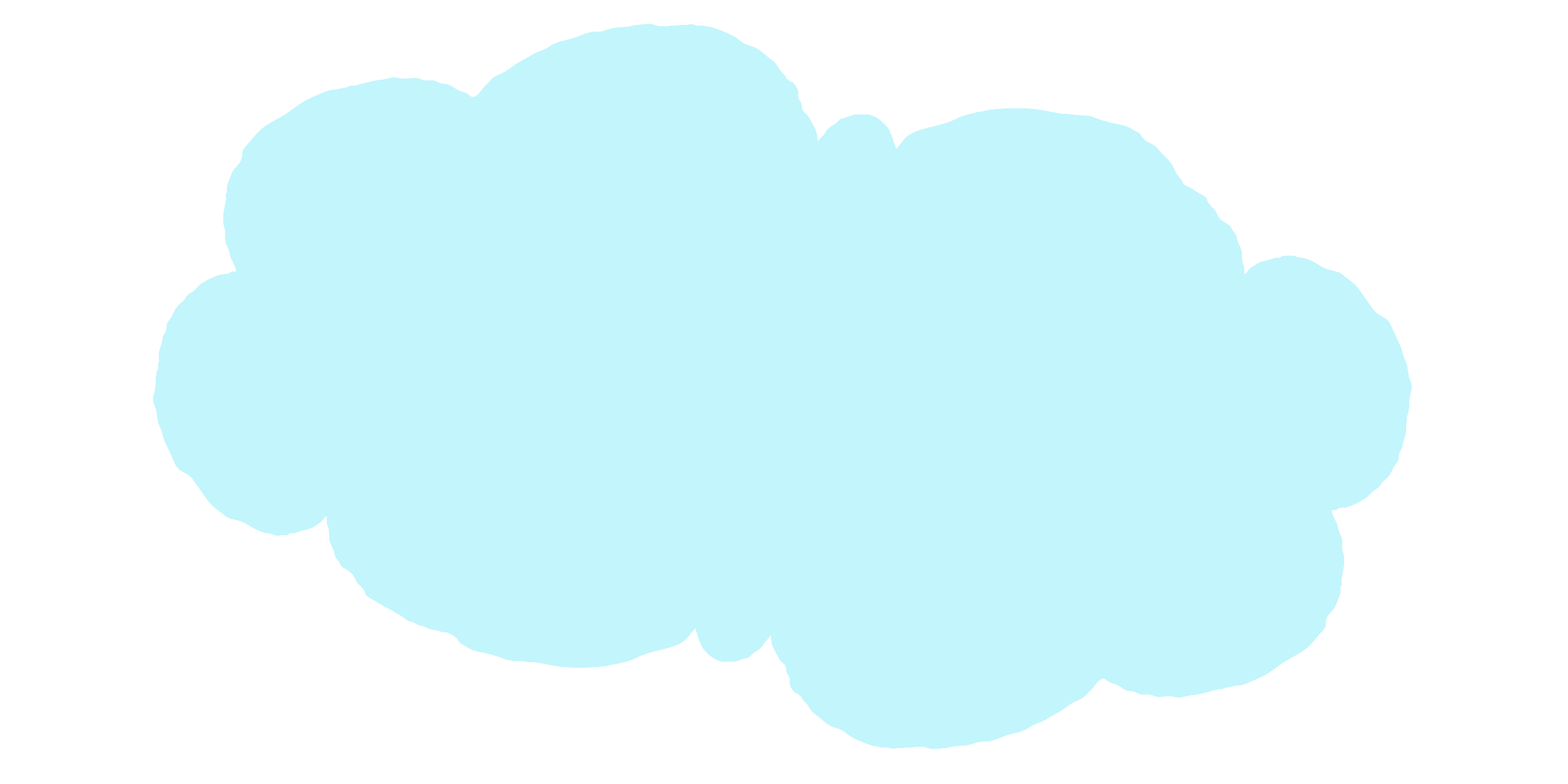 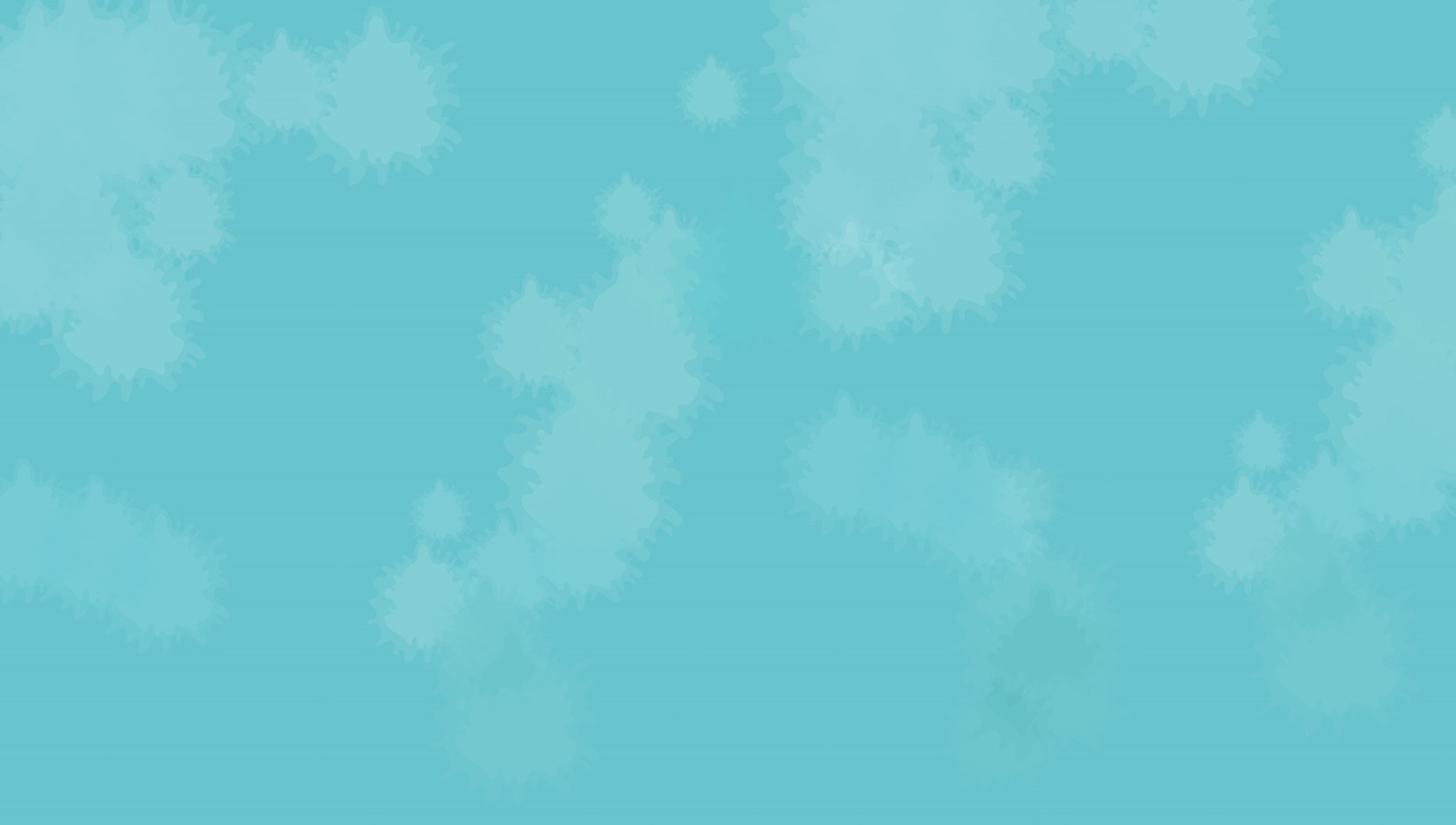 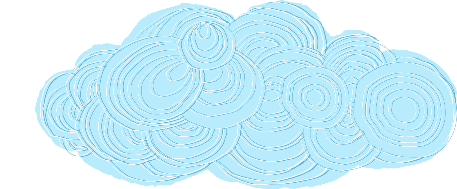 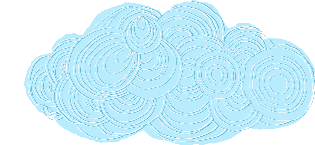 4
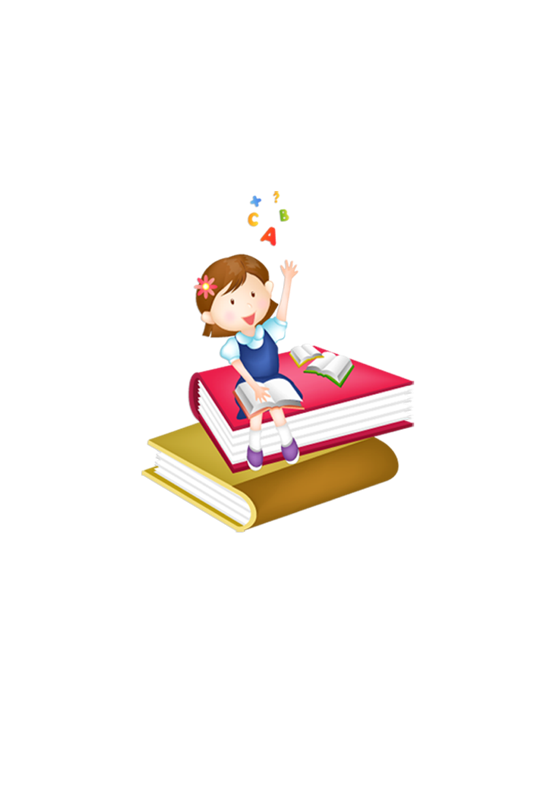 Viết vở
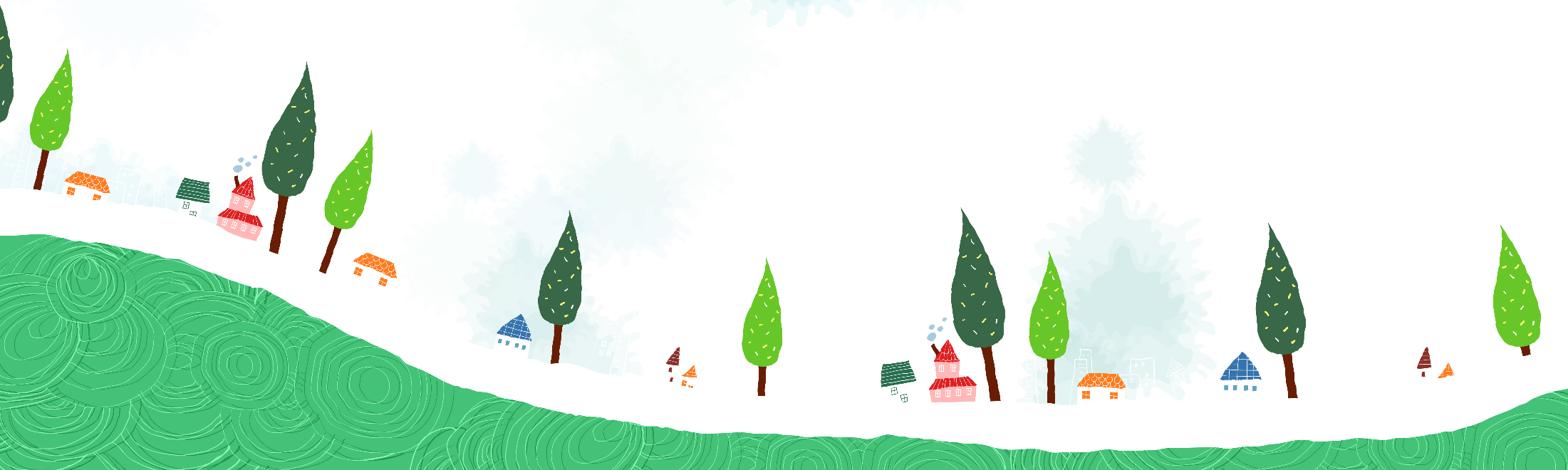 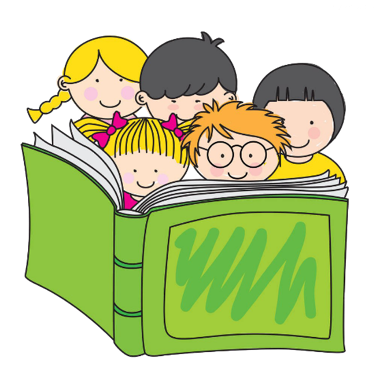 Viết vào vở câu trả lời cho câu hỏi c ở mục 3
4
Đến đoạn đường dốc và khúc khuỷu, bố phải (…).
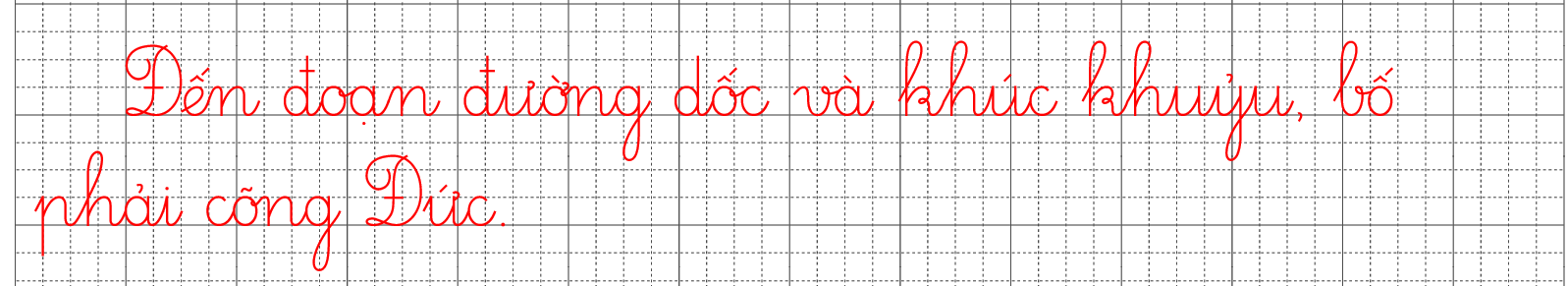 (Ghi nhớ: Đầu câu viết hoa, tên người viết hoa, cuối câu có dấu chấm)
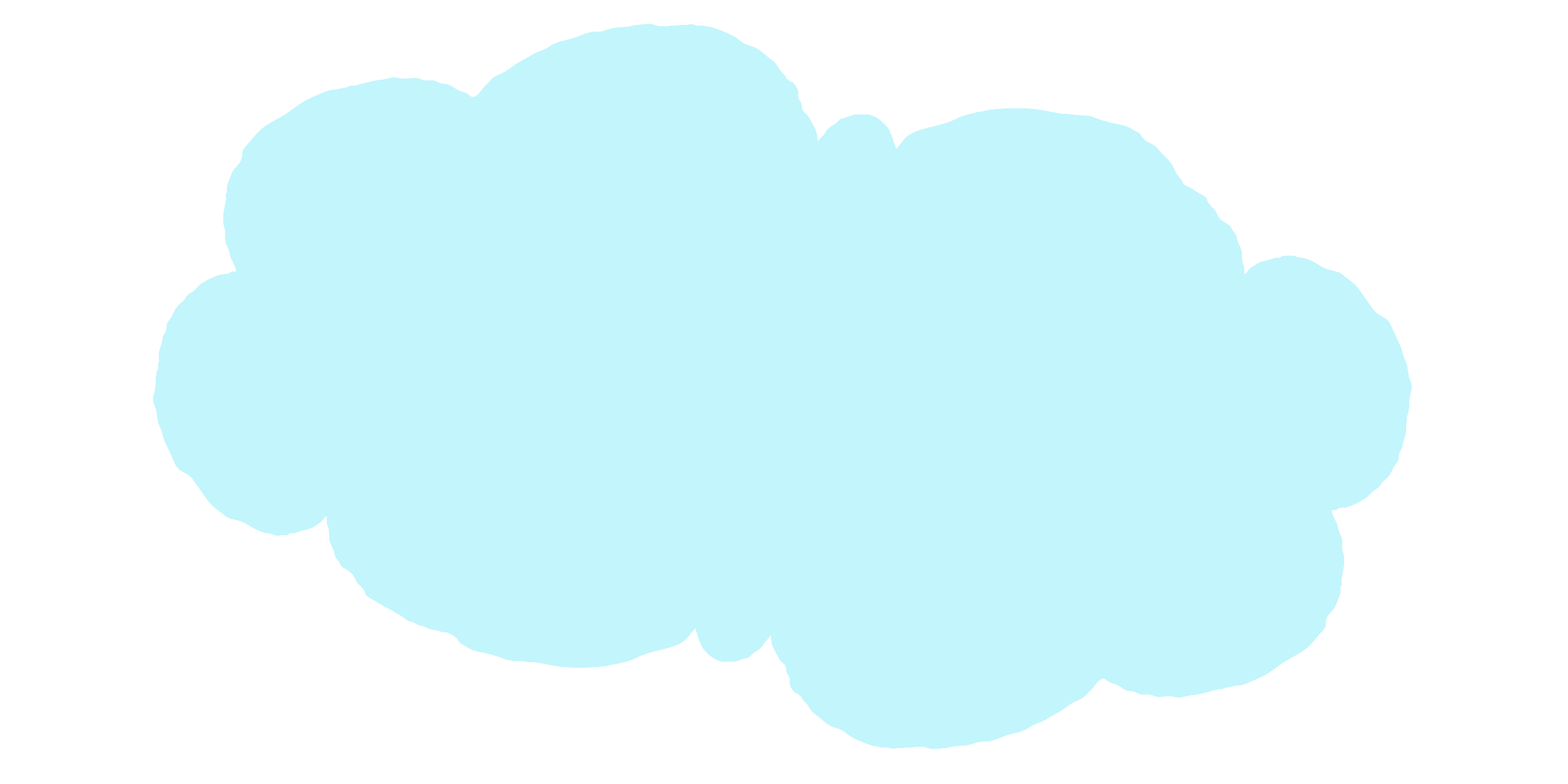 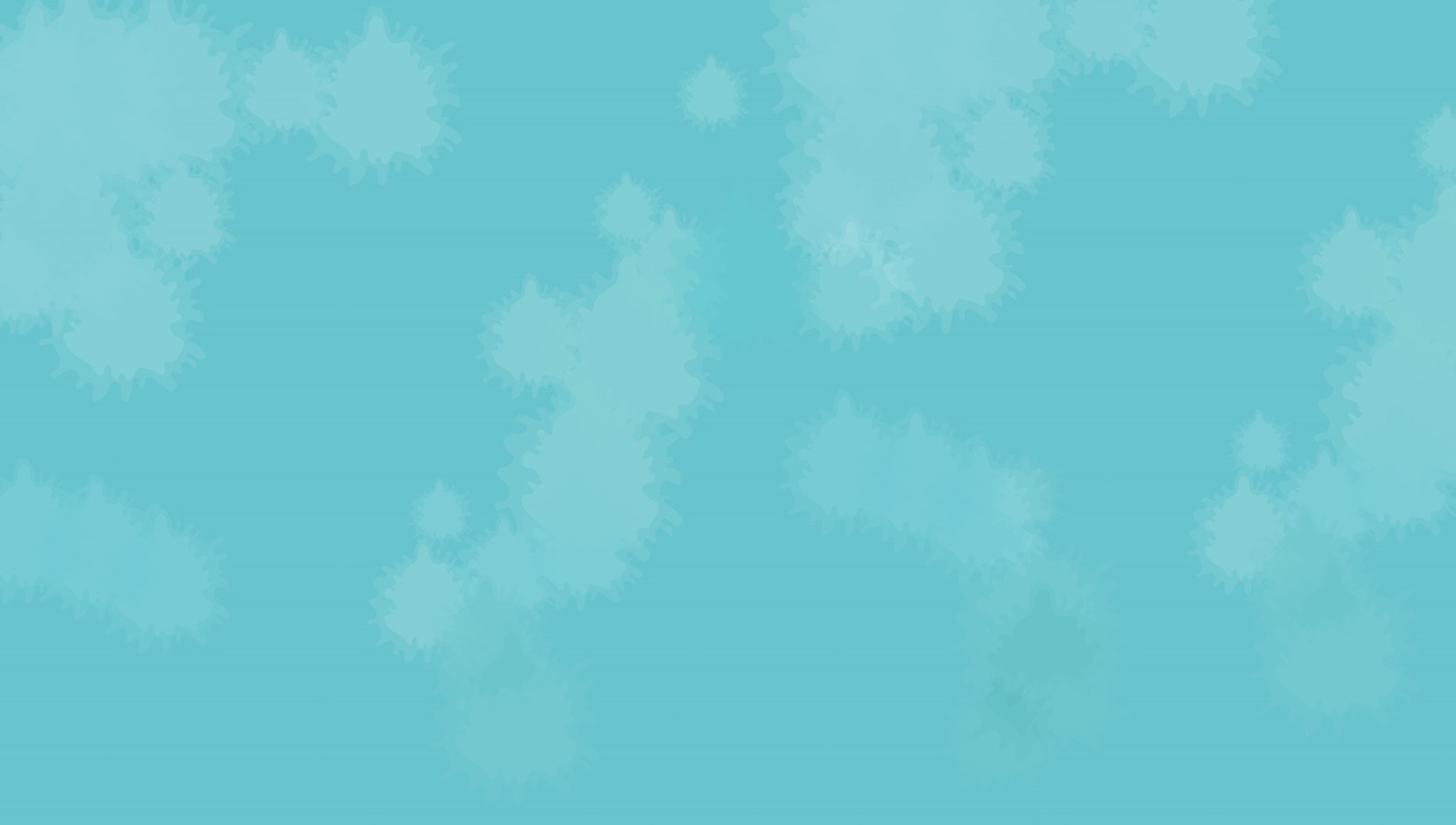 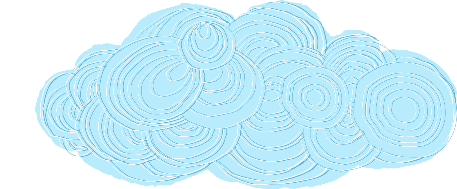 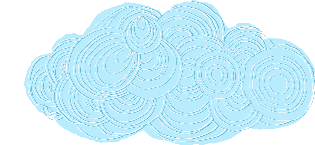 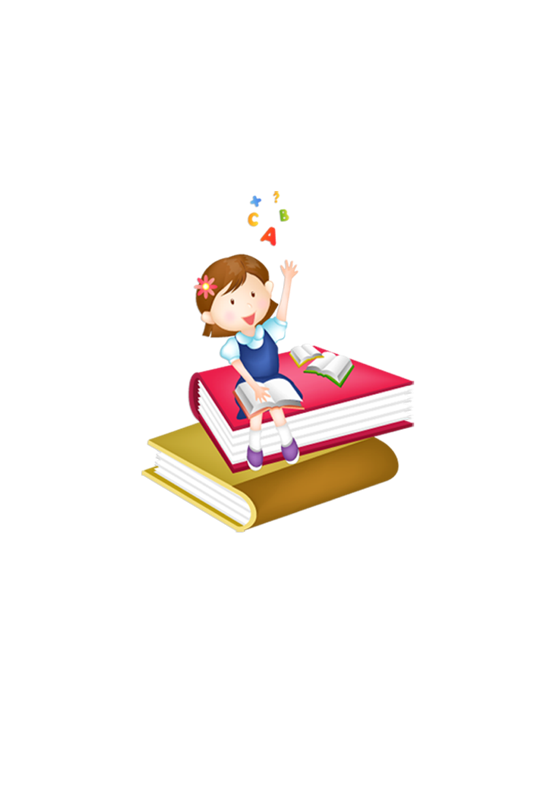 CHÀO TẠM BIỆT CÁC CON!
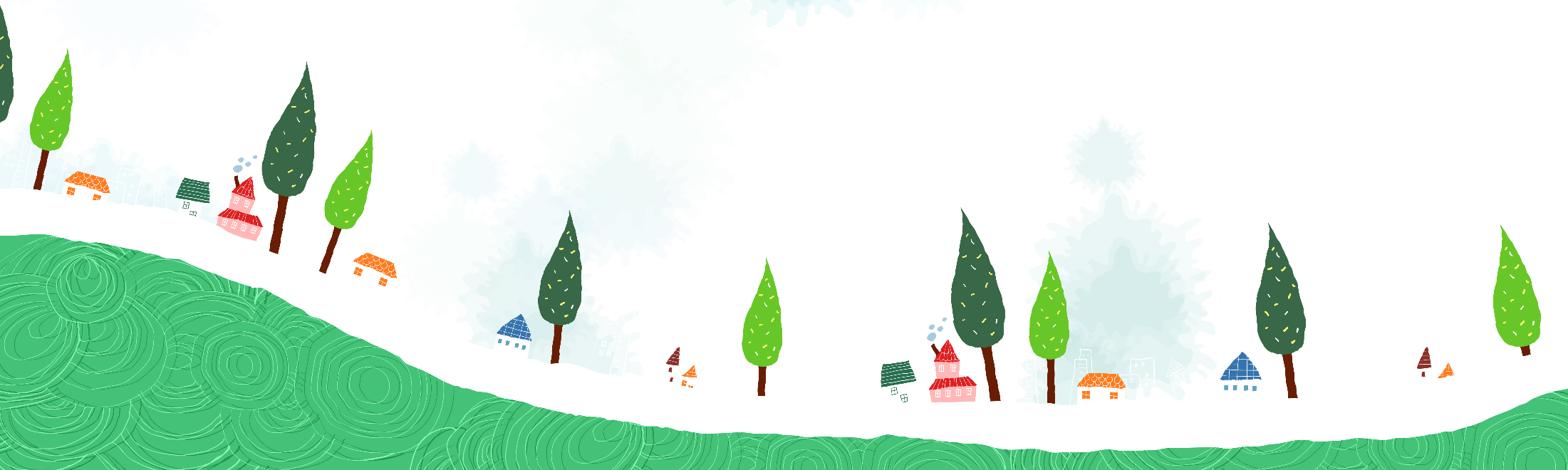 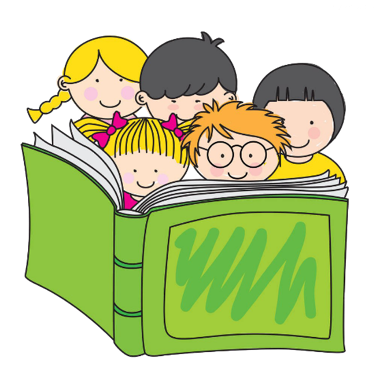